Overview Visio Shapes  PRIMERGY Server
Issue: April 2024
PRIMERGY RX1330 M6 Mono socket 1U
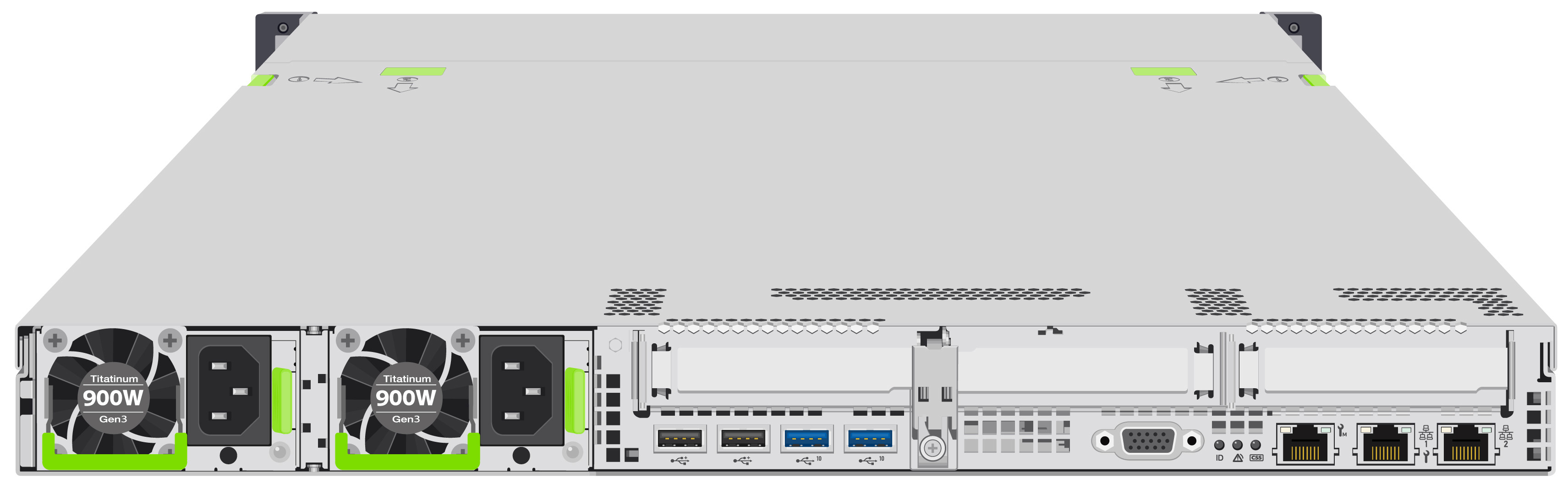 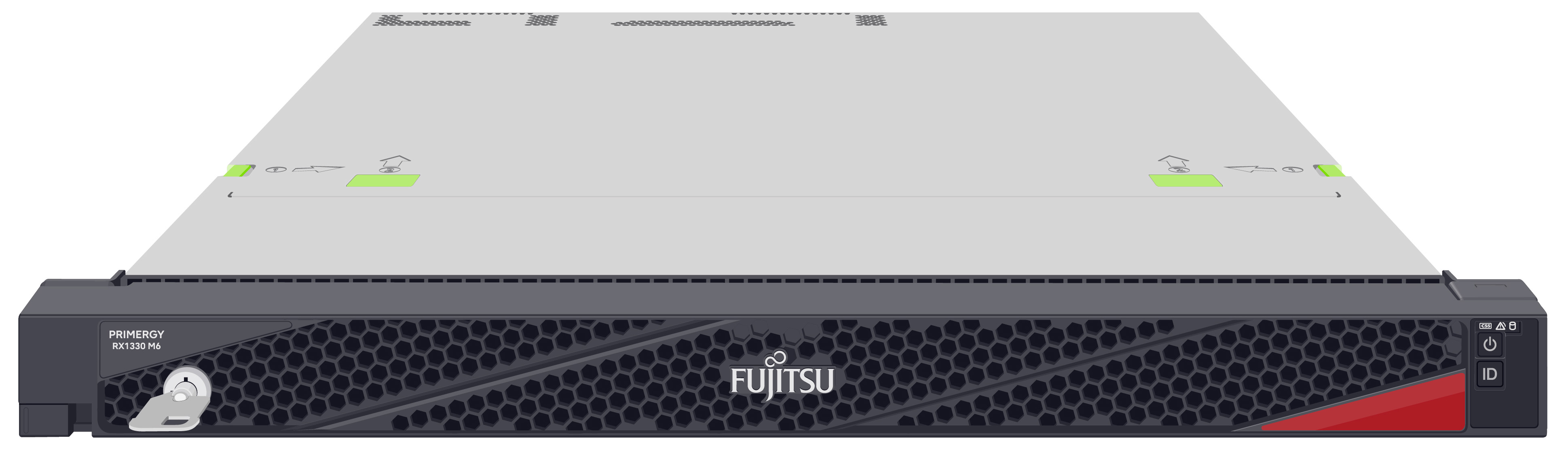 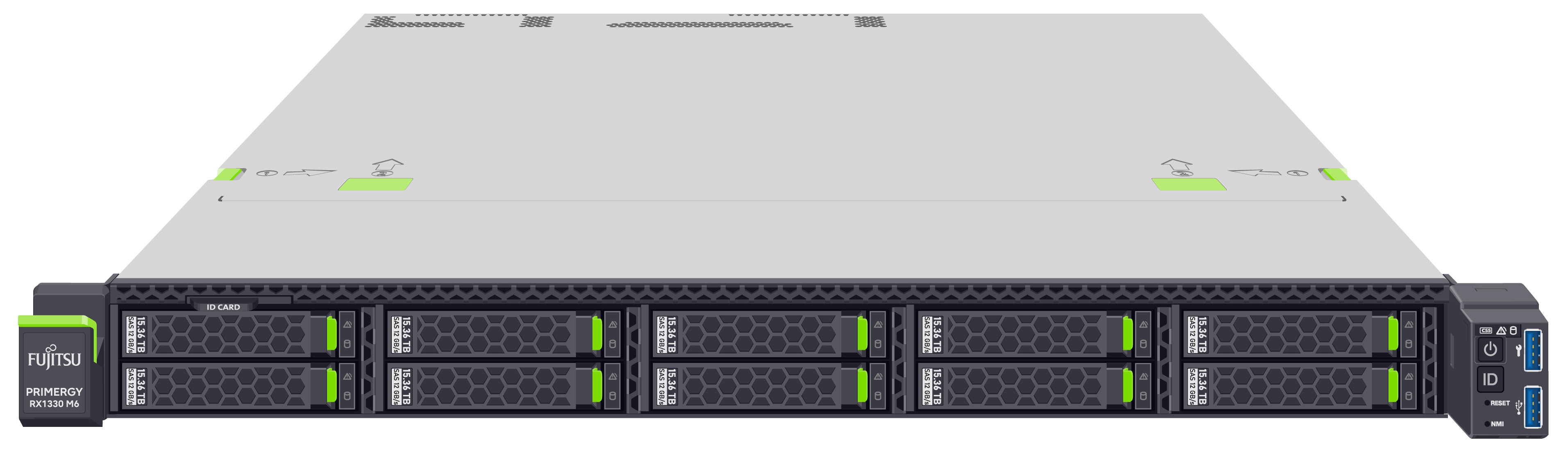 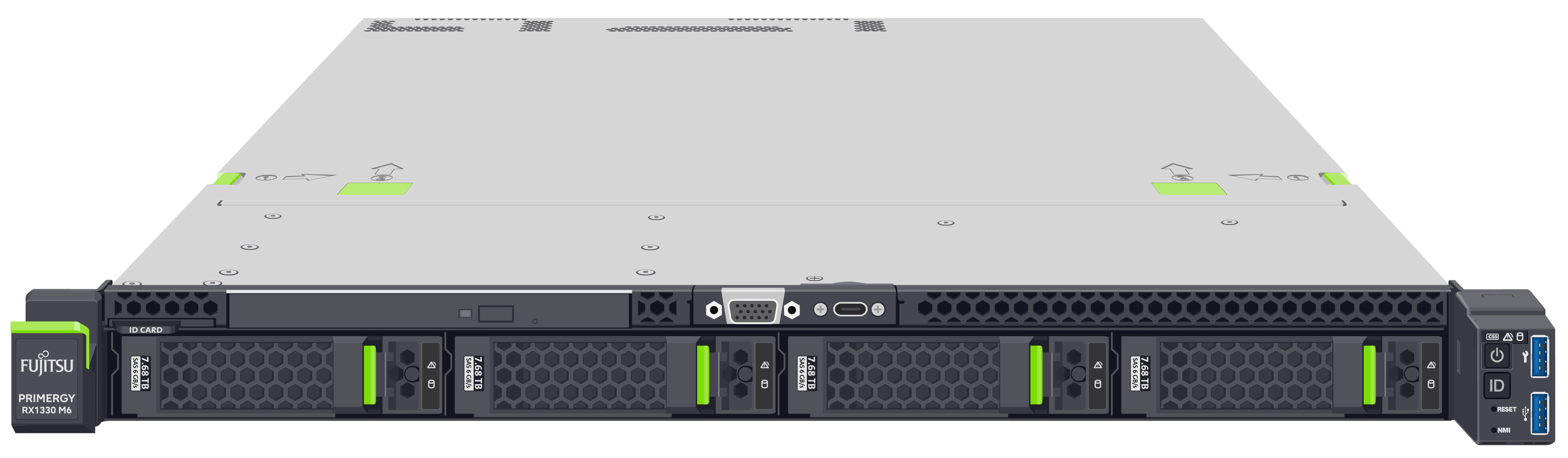 PRIMERGY RX1440 M2 AMD Mono socket 1U
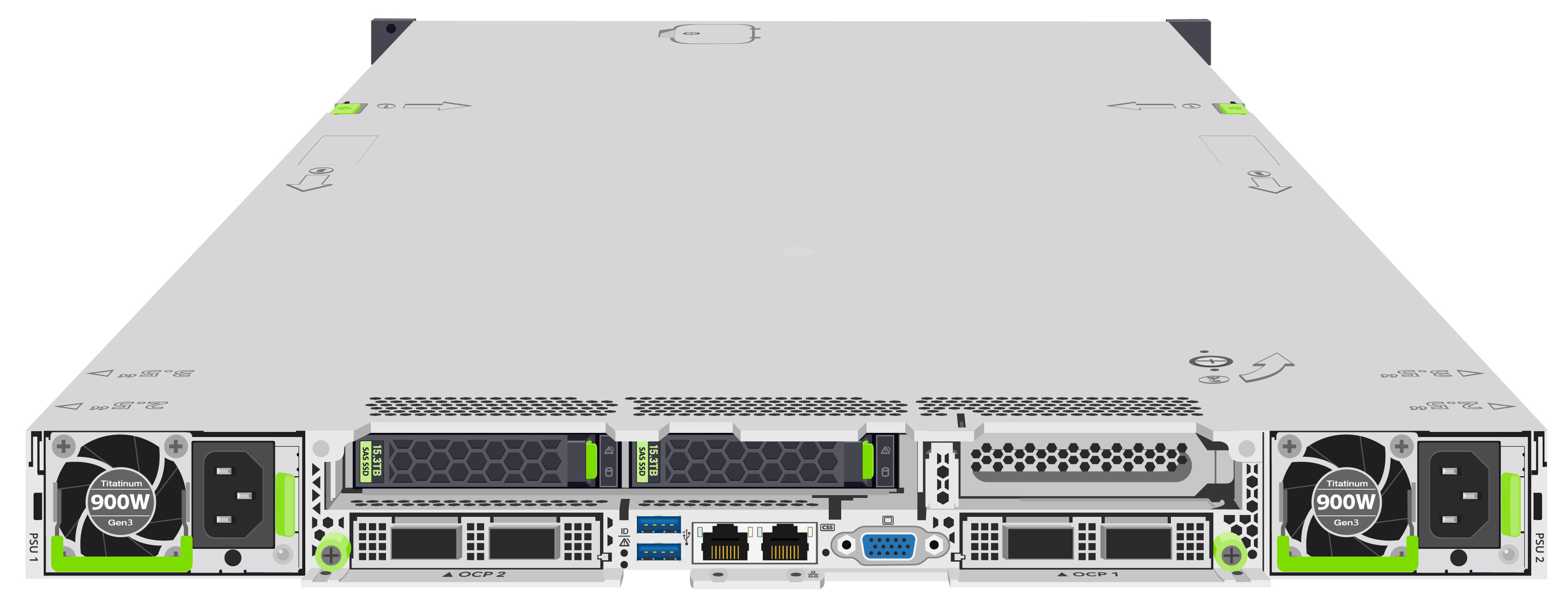 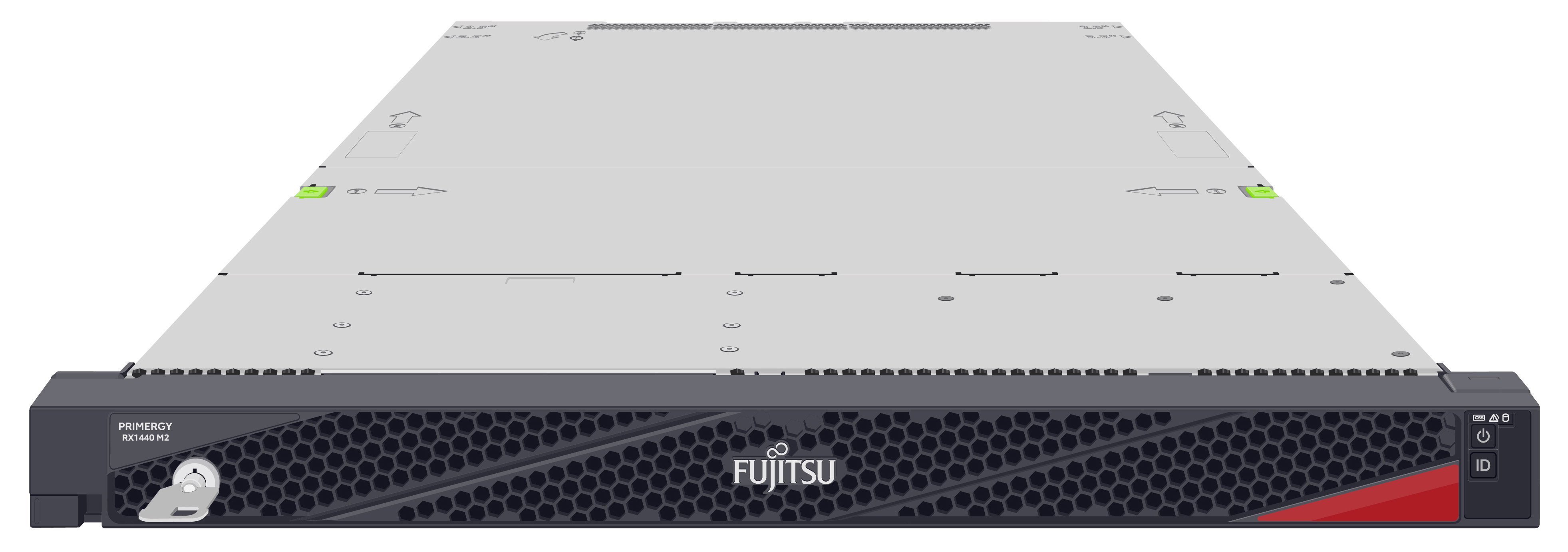 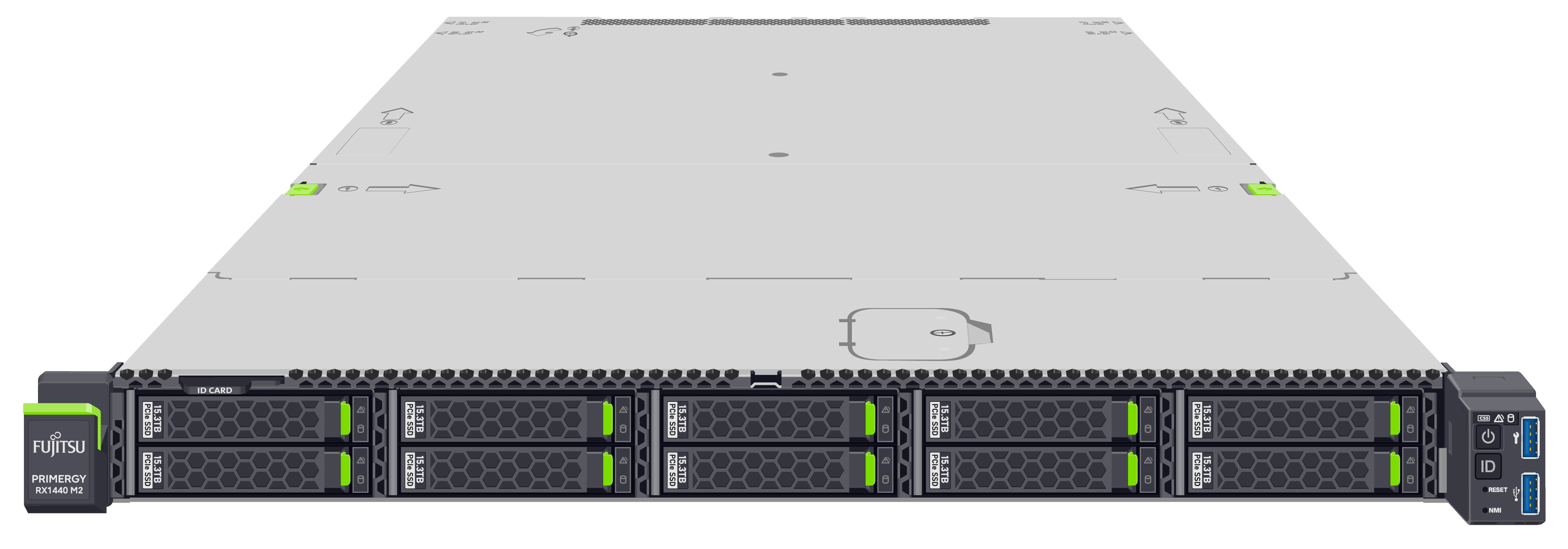 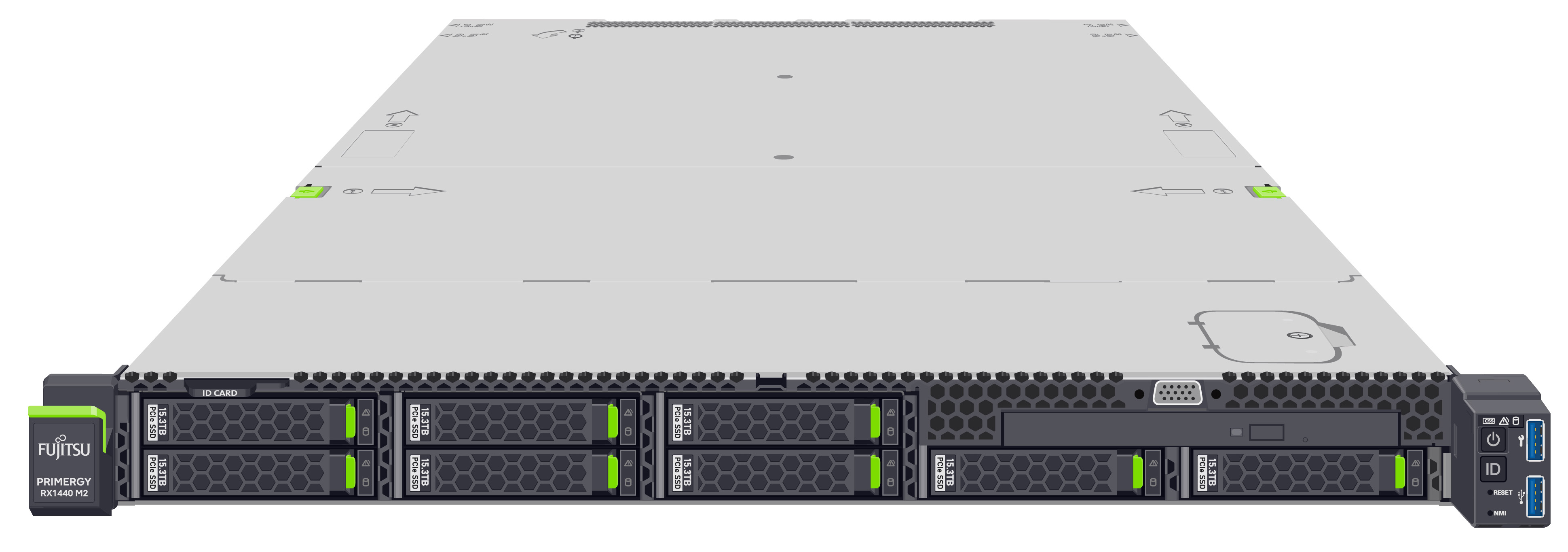 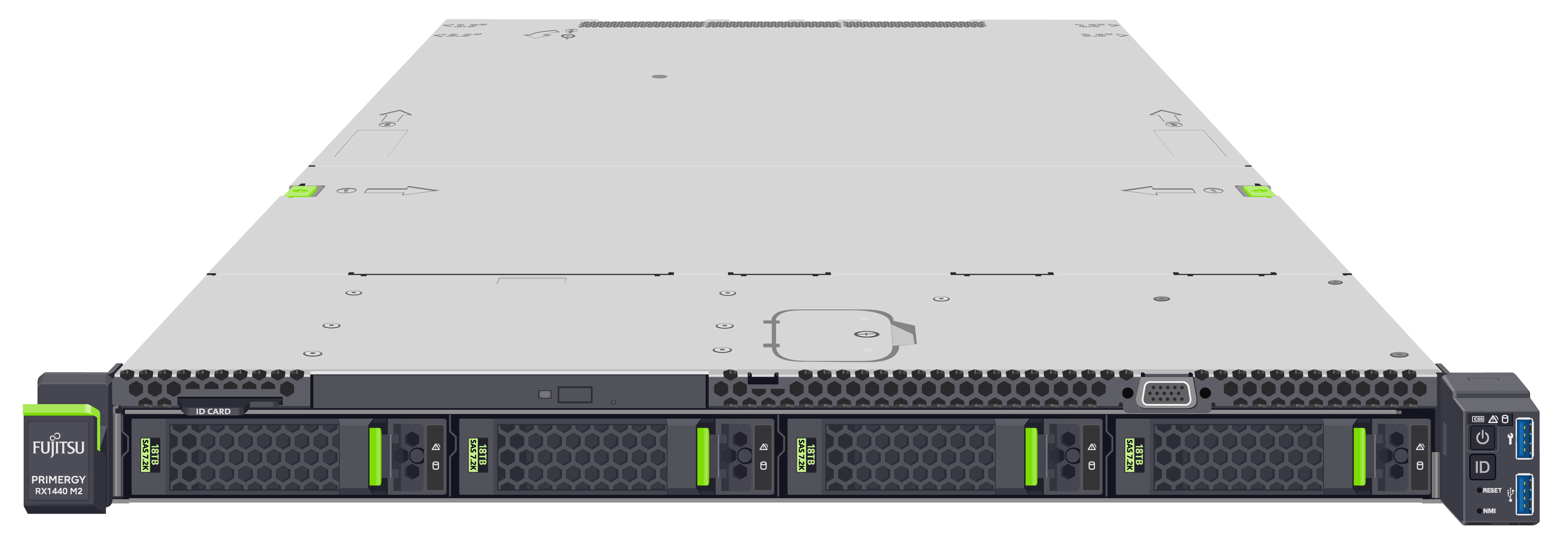 PRIMERGY RX2530 M7 Dual socket 1U
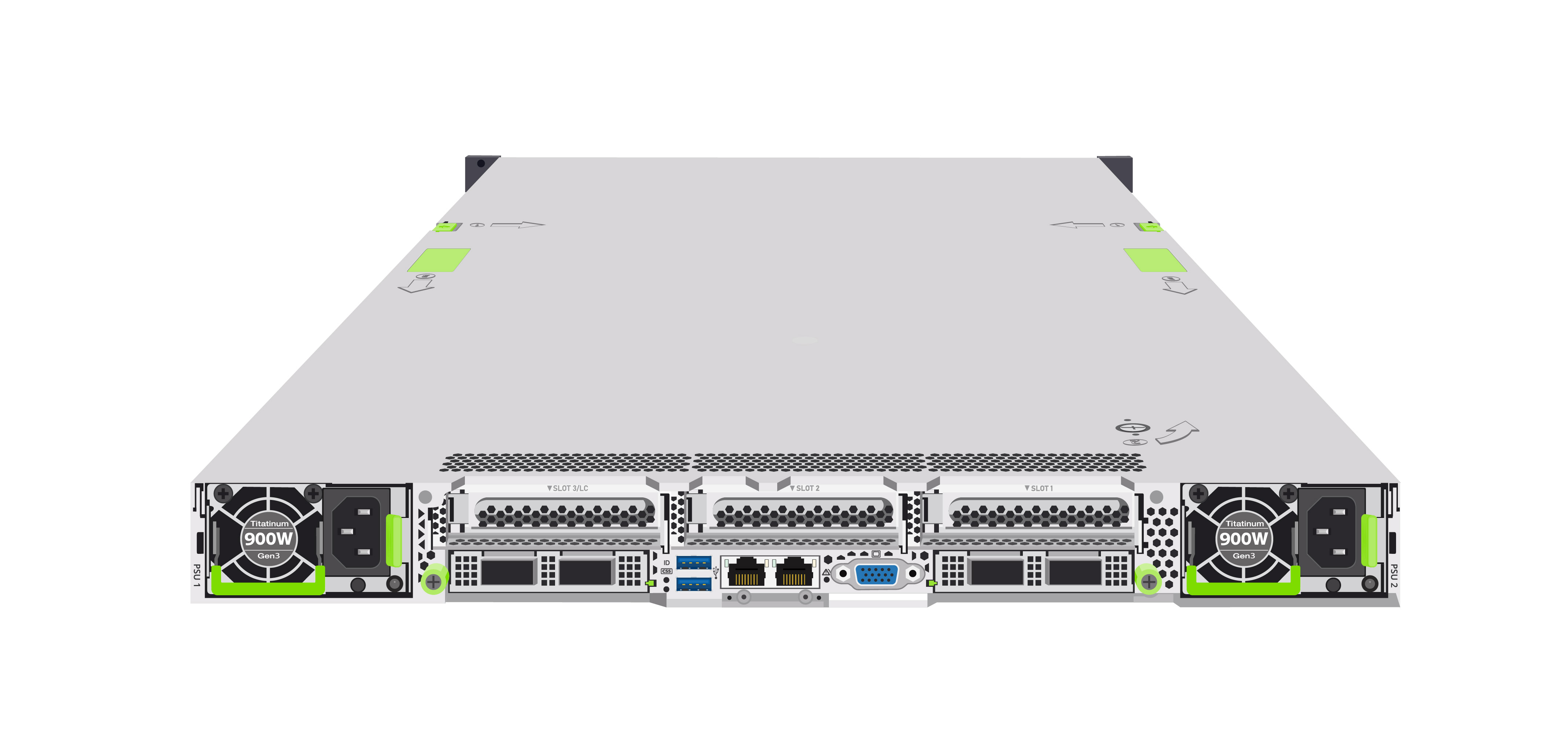 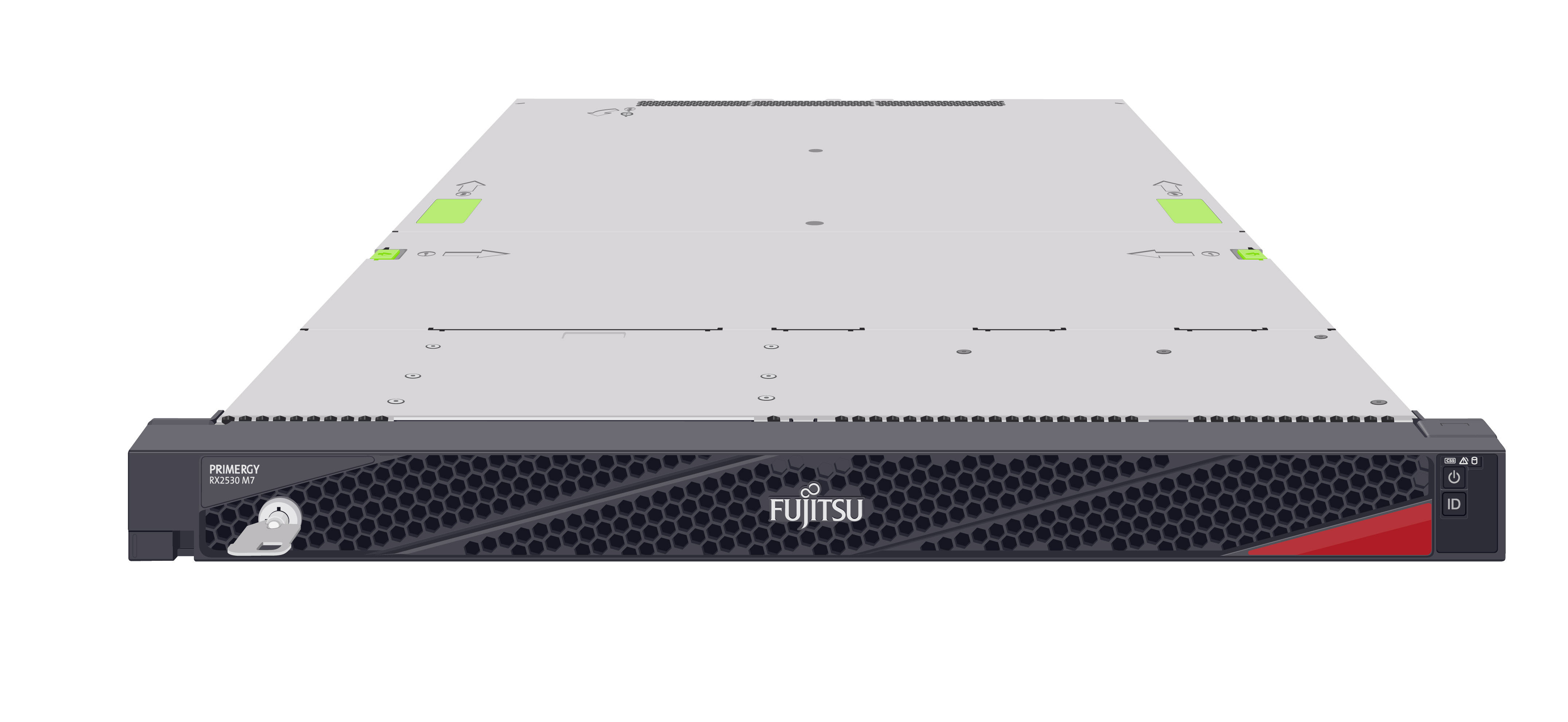 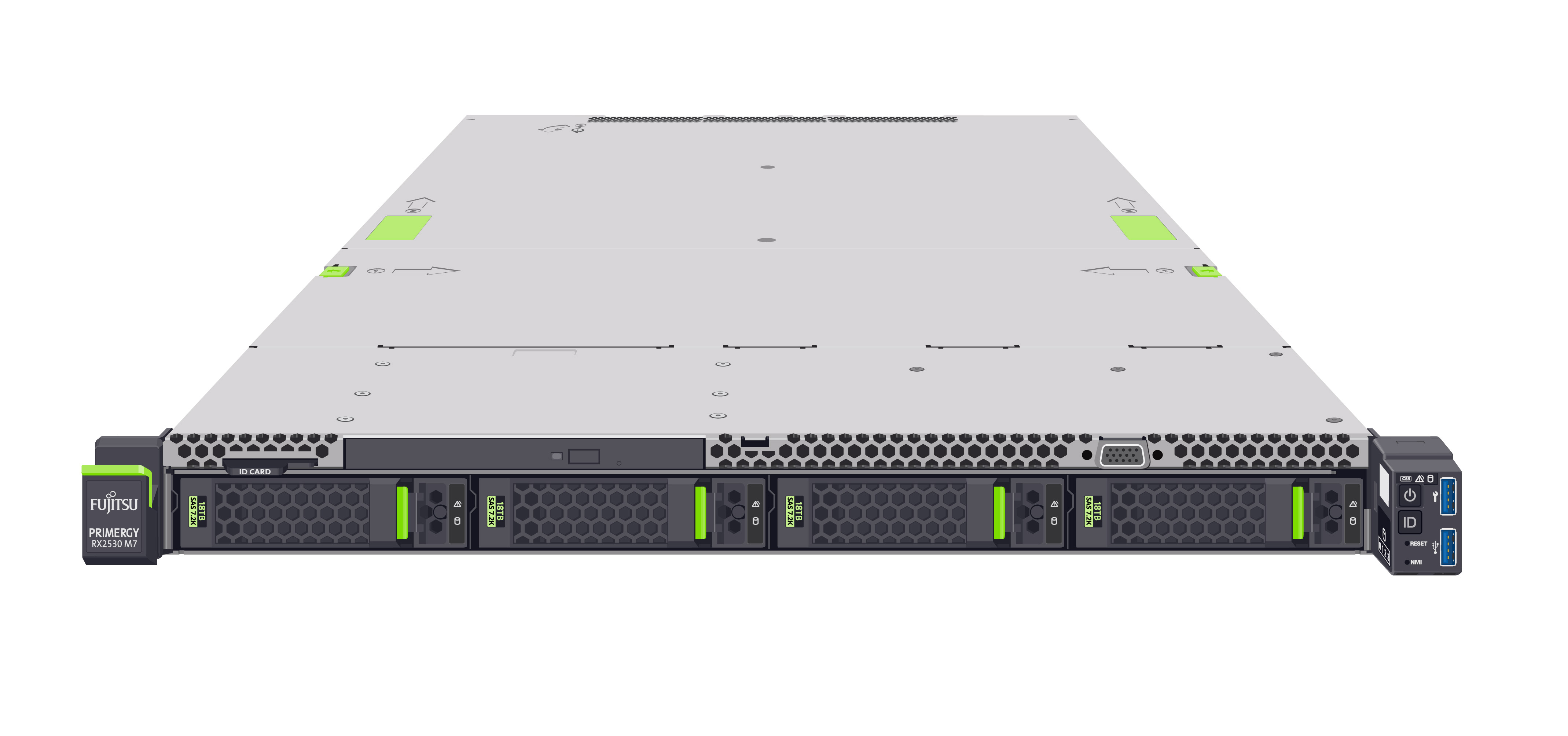 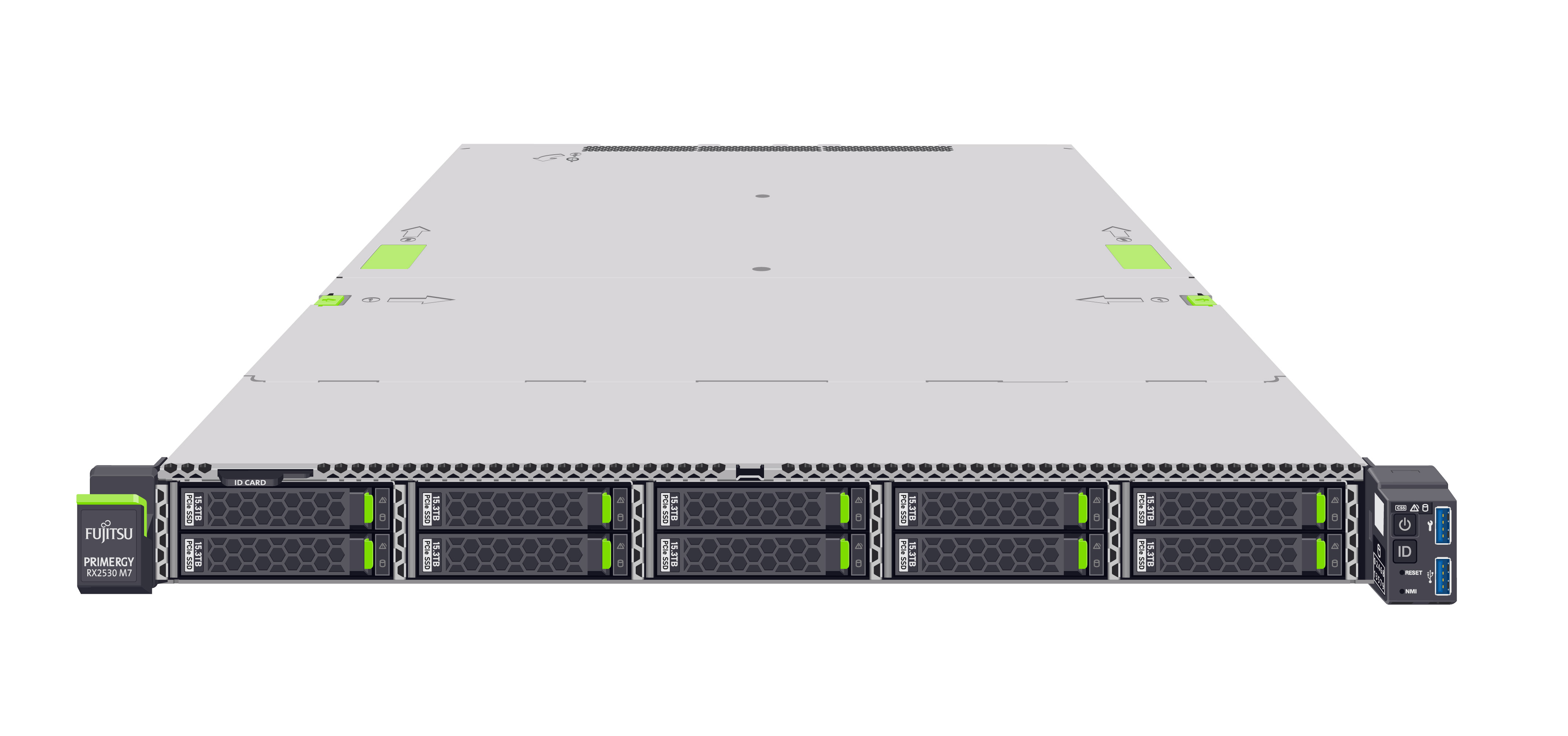 PRIMERGY RX2450 M2 AMD Dual socket 2U
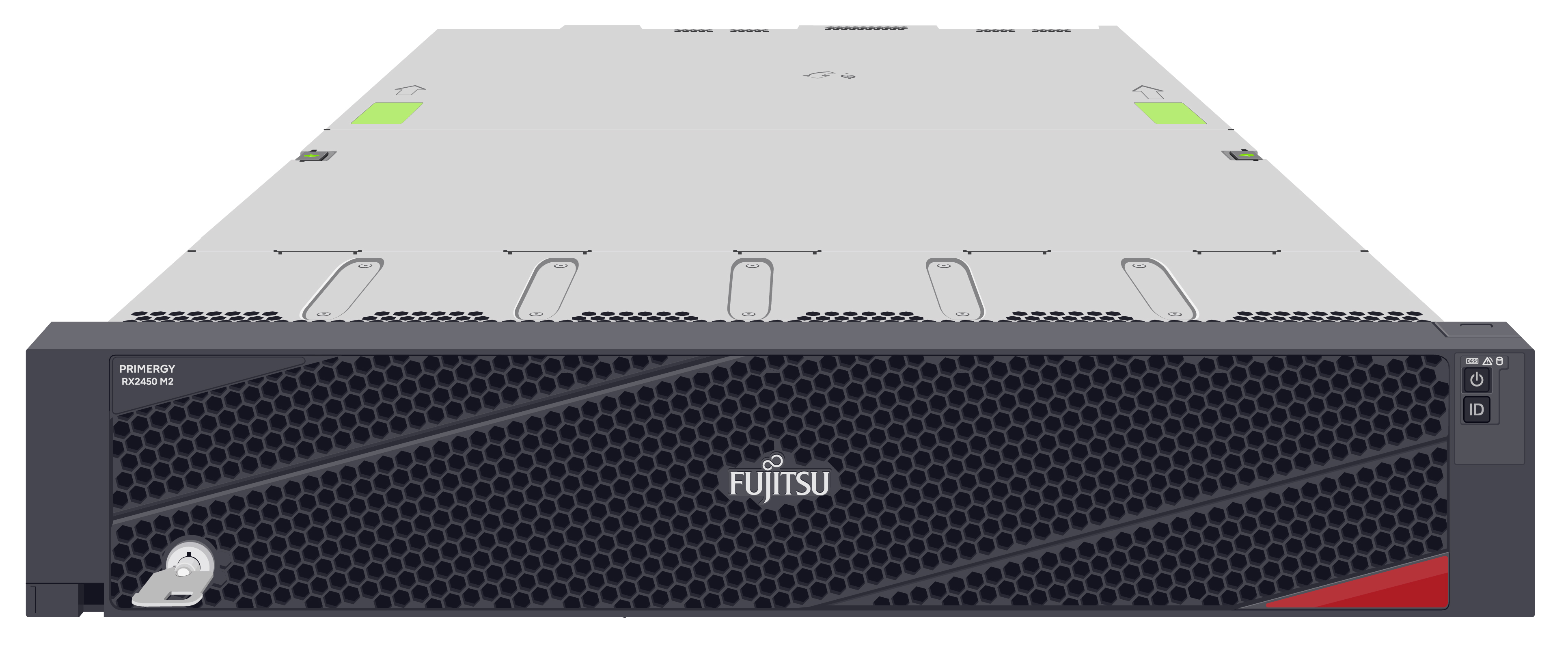 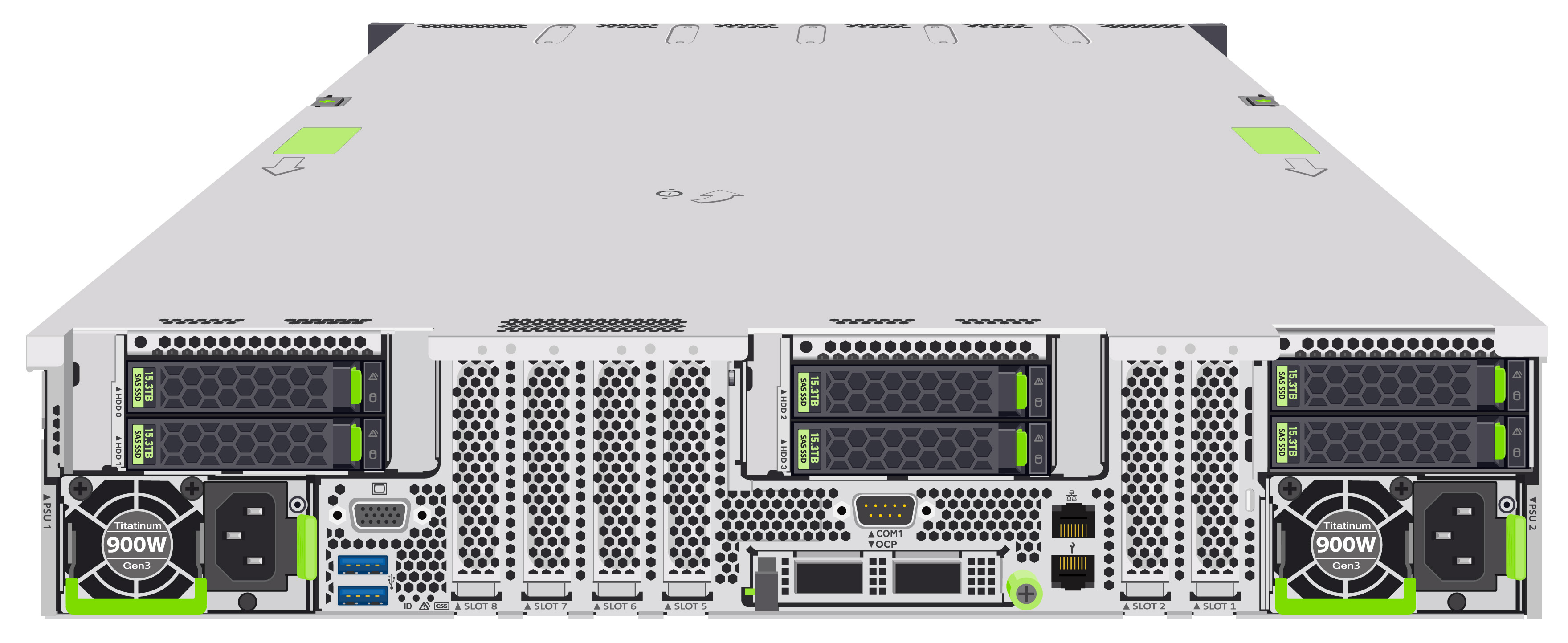 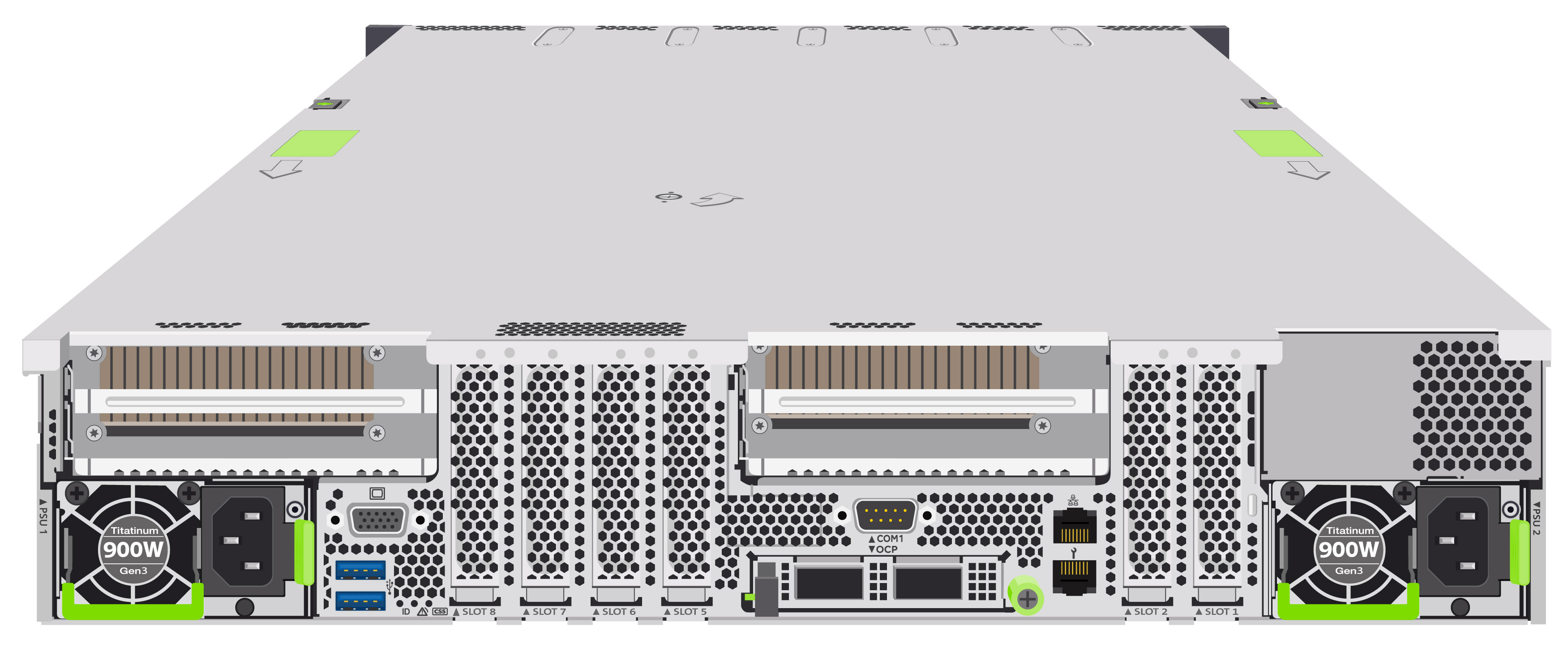 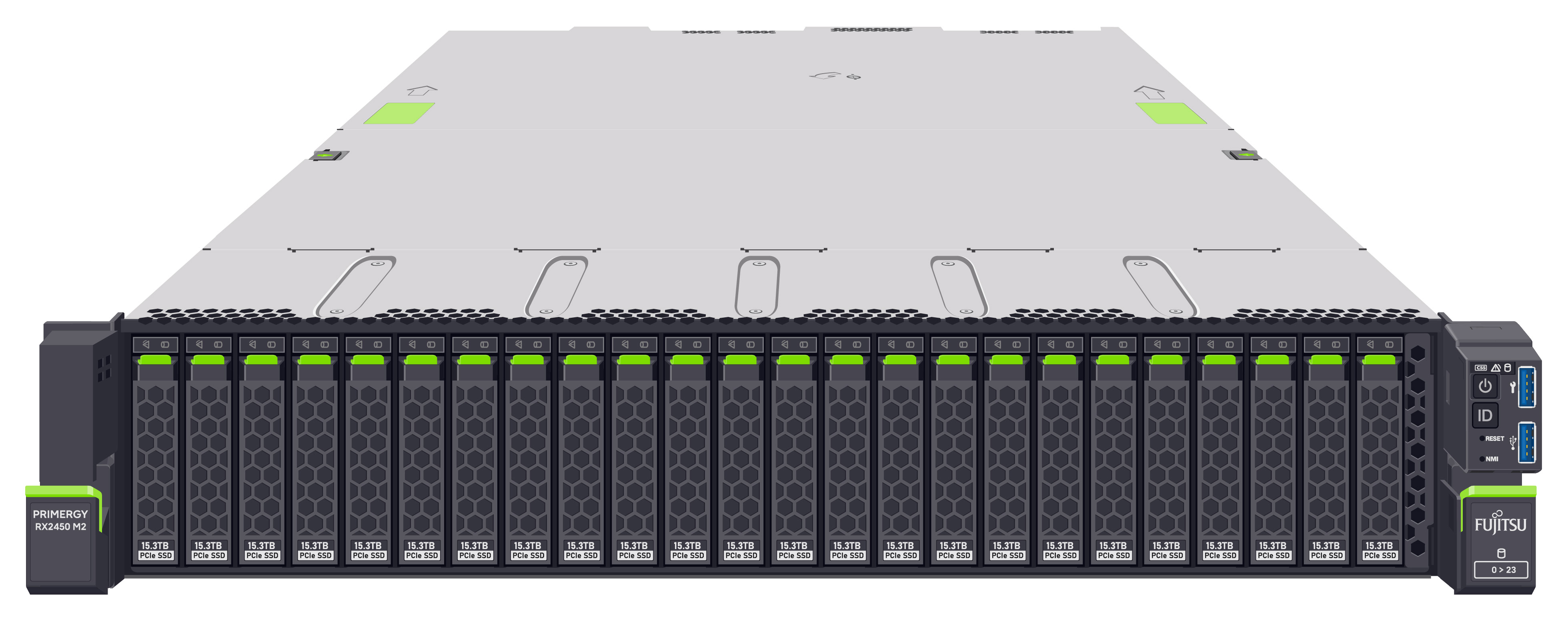 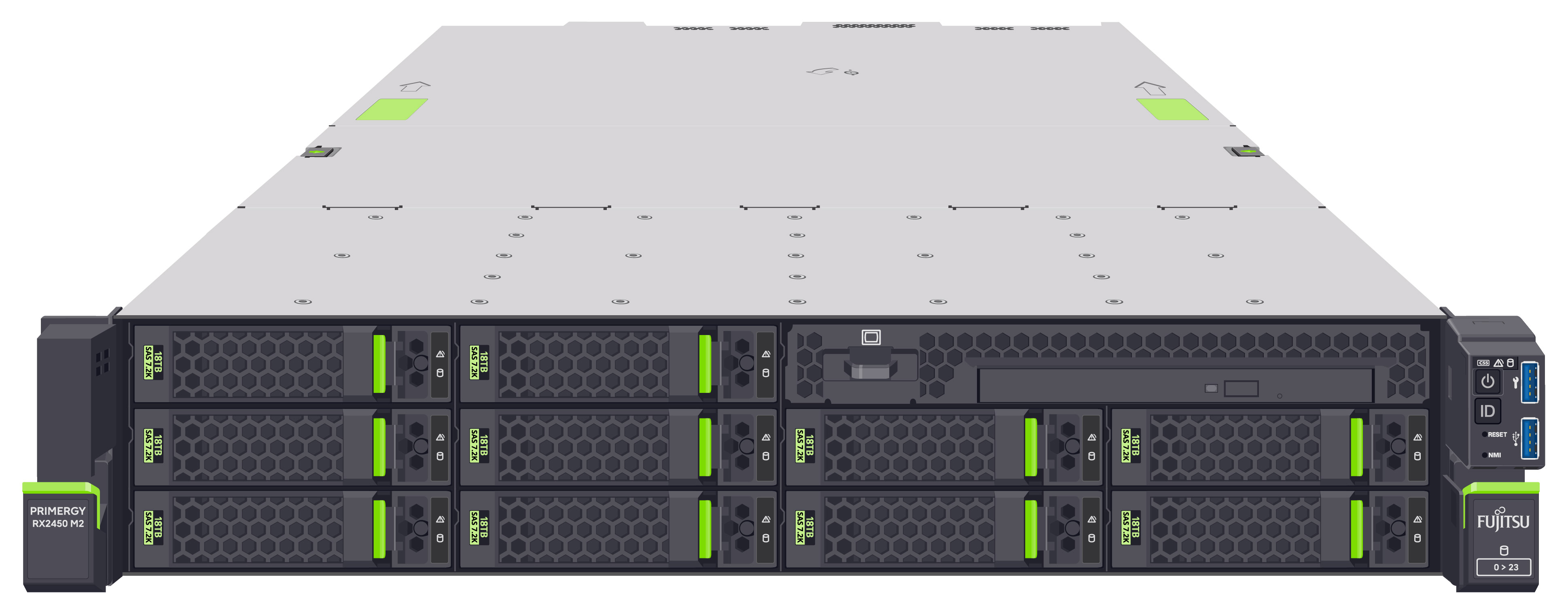 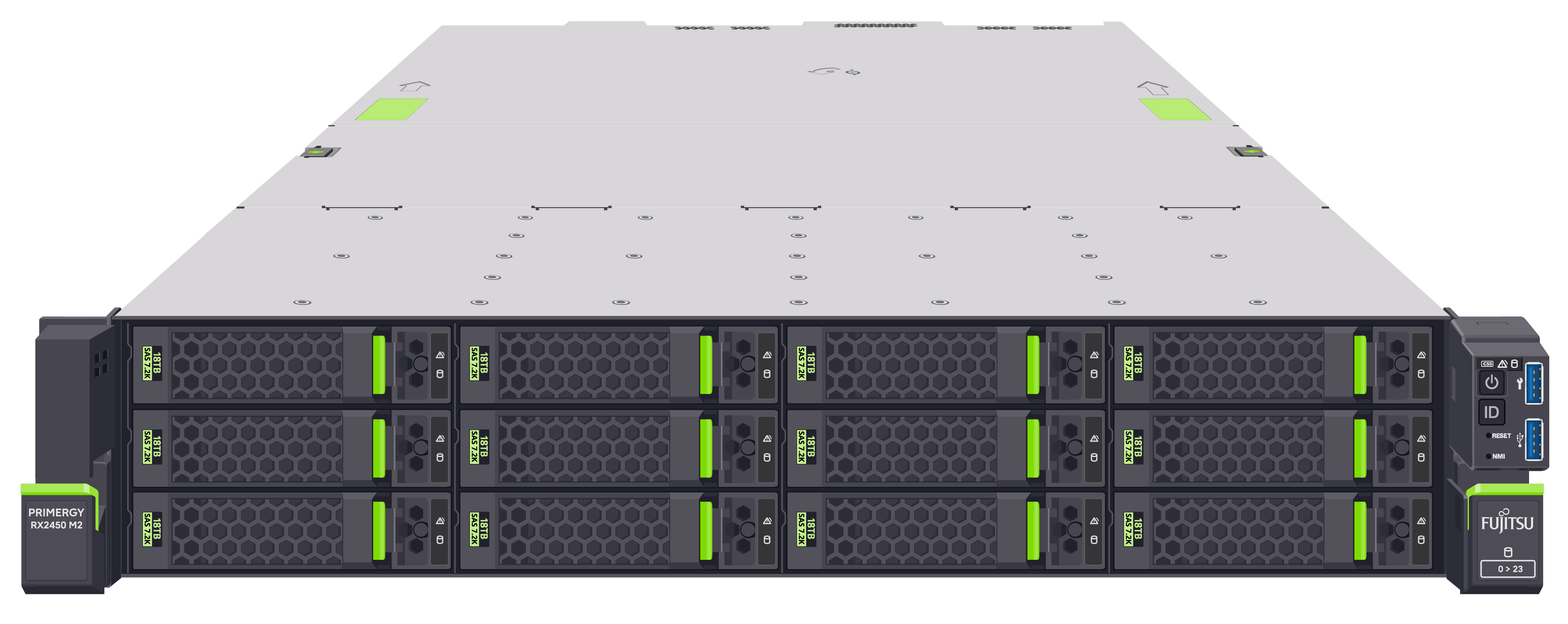 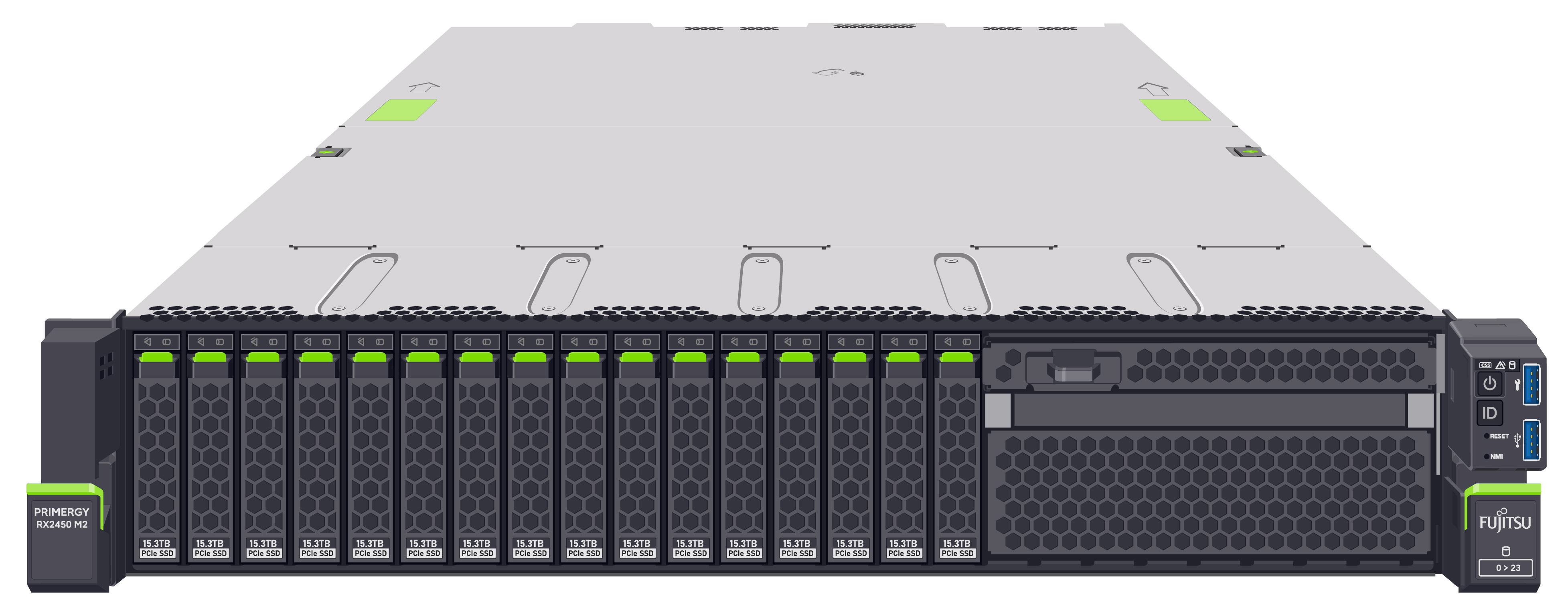 PRIMERGY RX2540 M7 Dual socket 2U
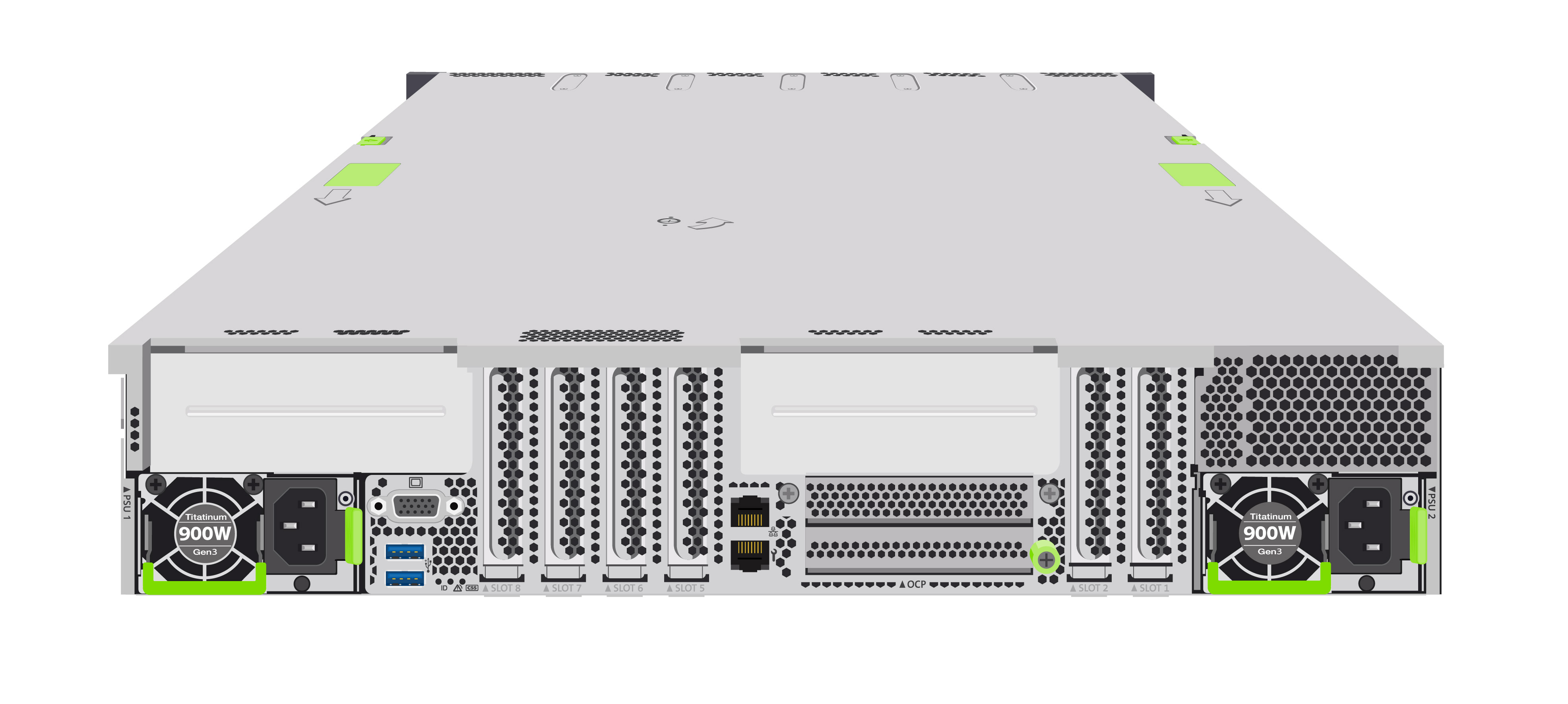 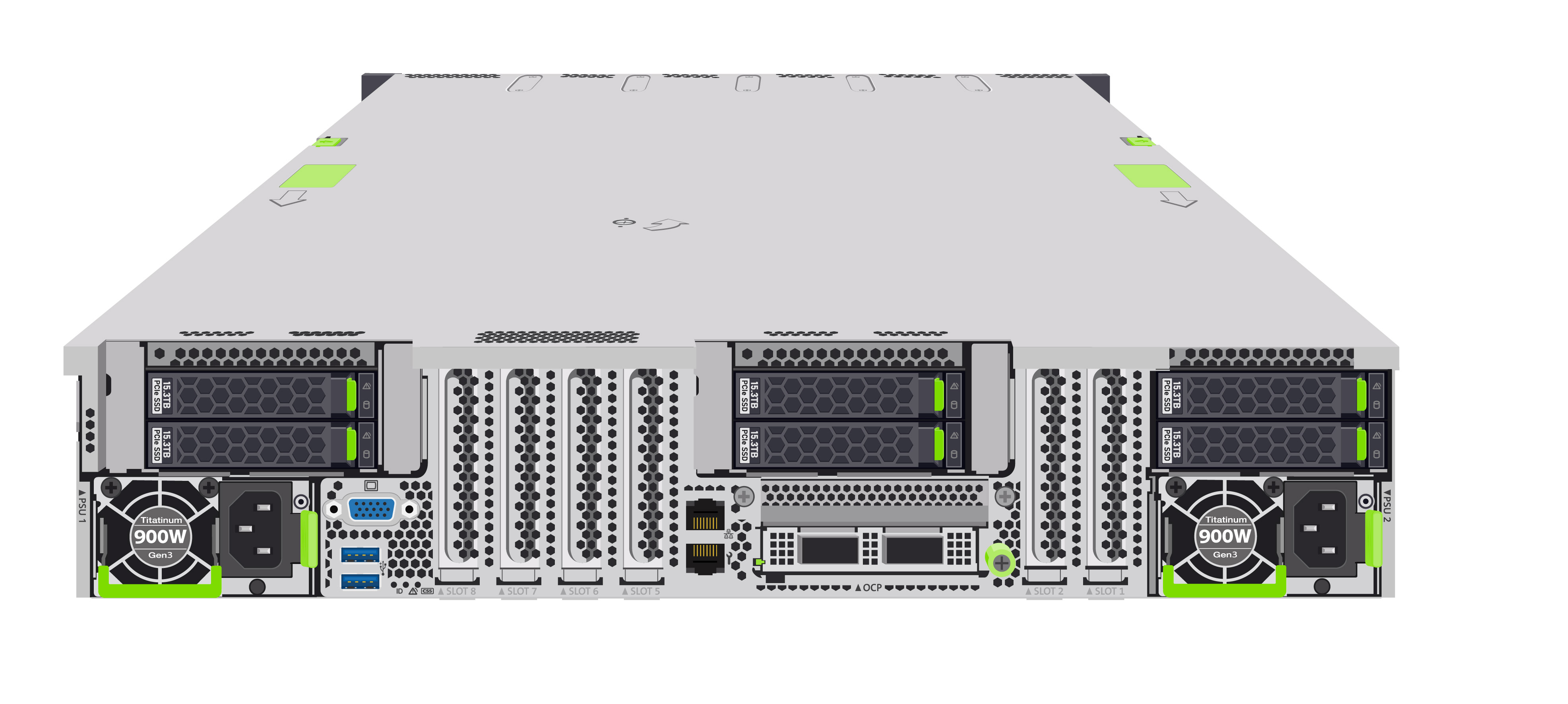 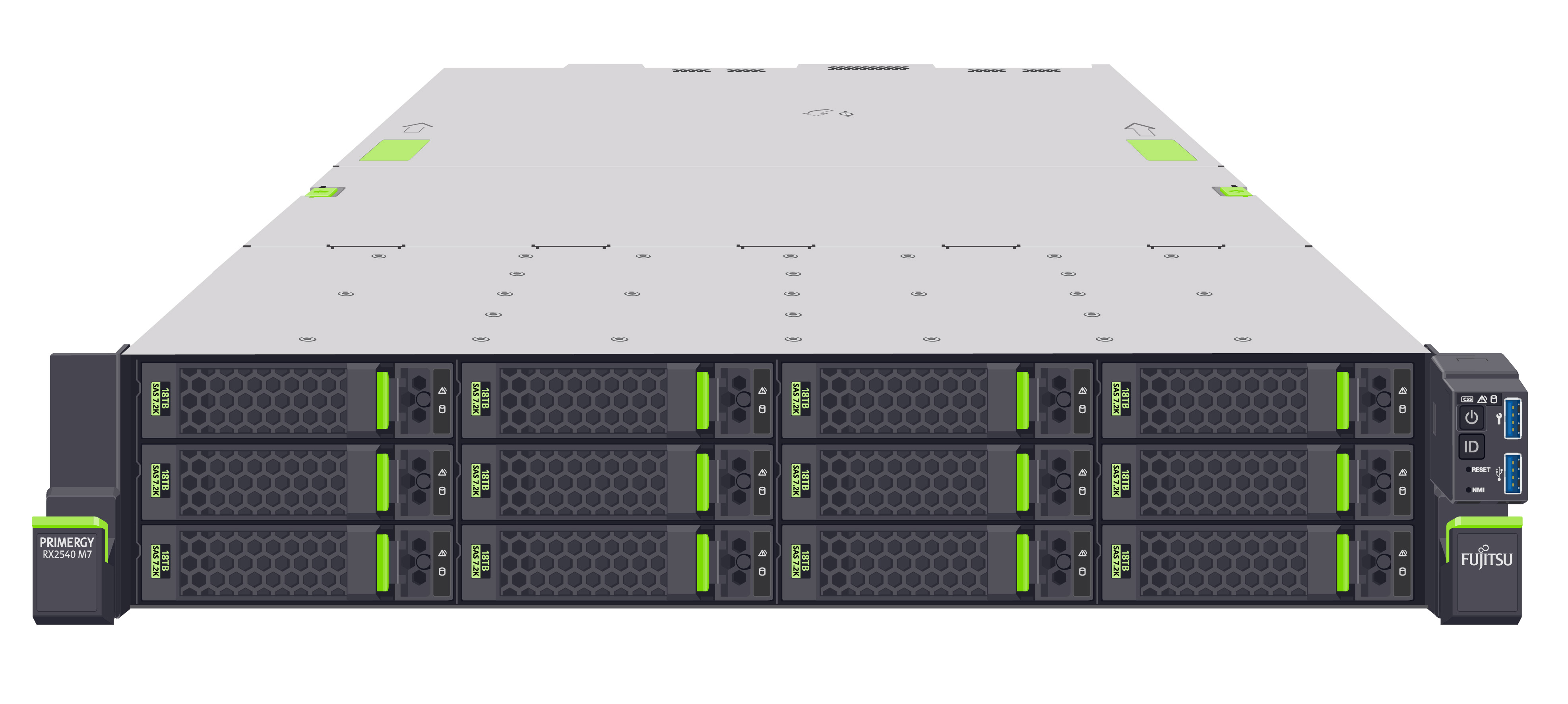 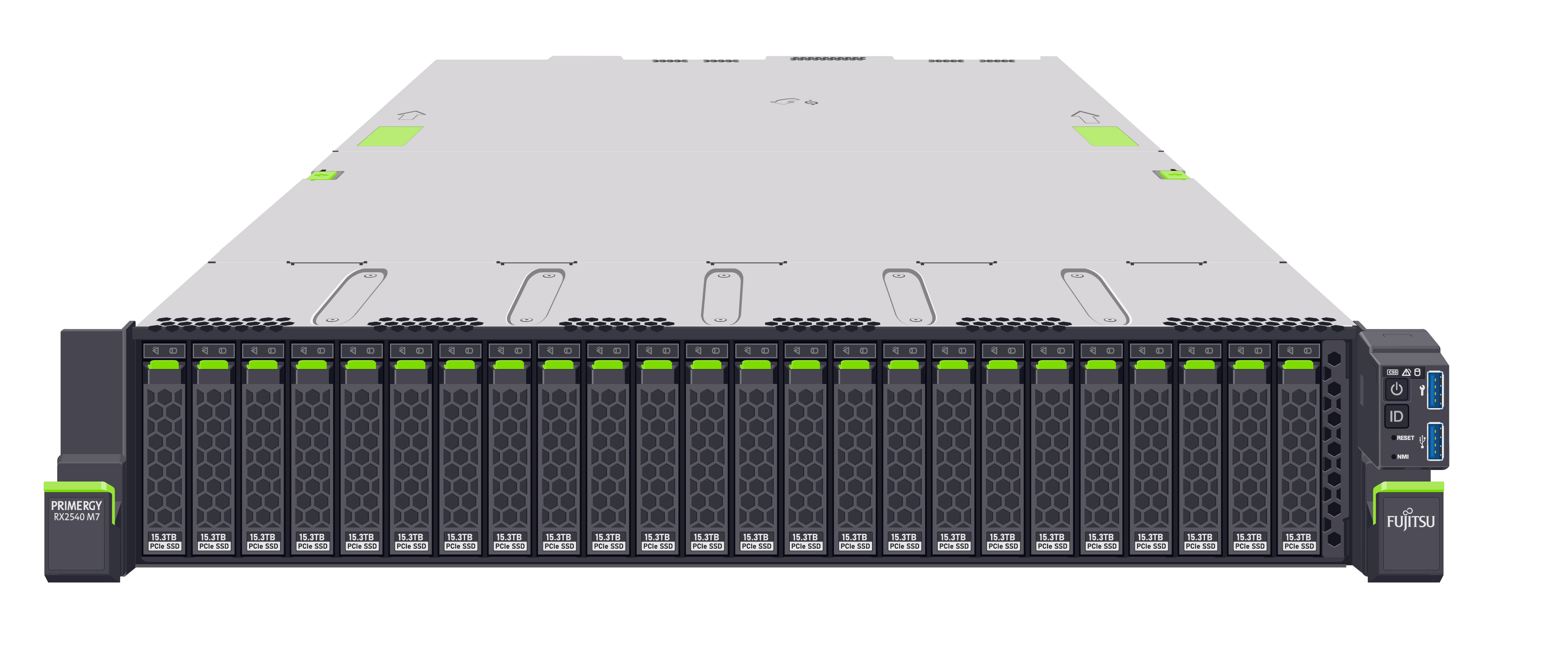 PRIMERGY RX4770 M7 Quad socket 3U
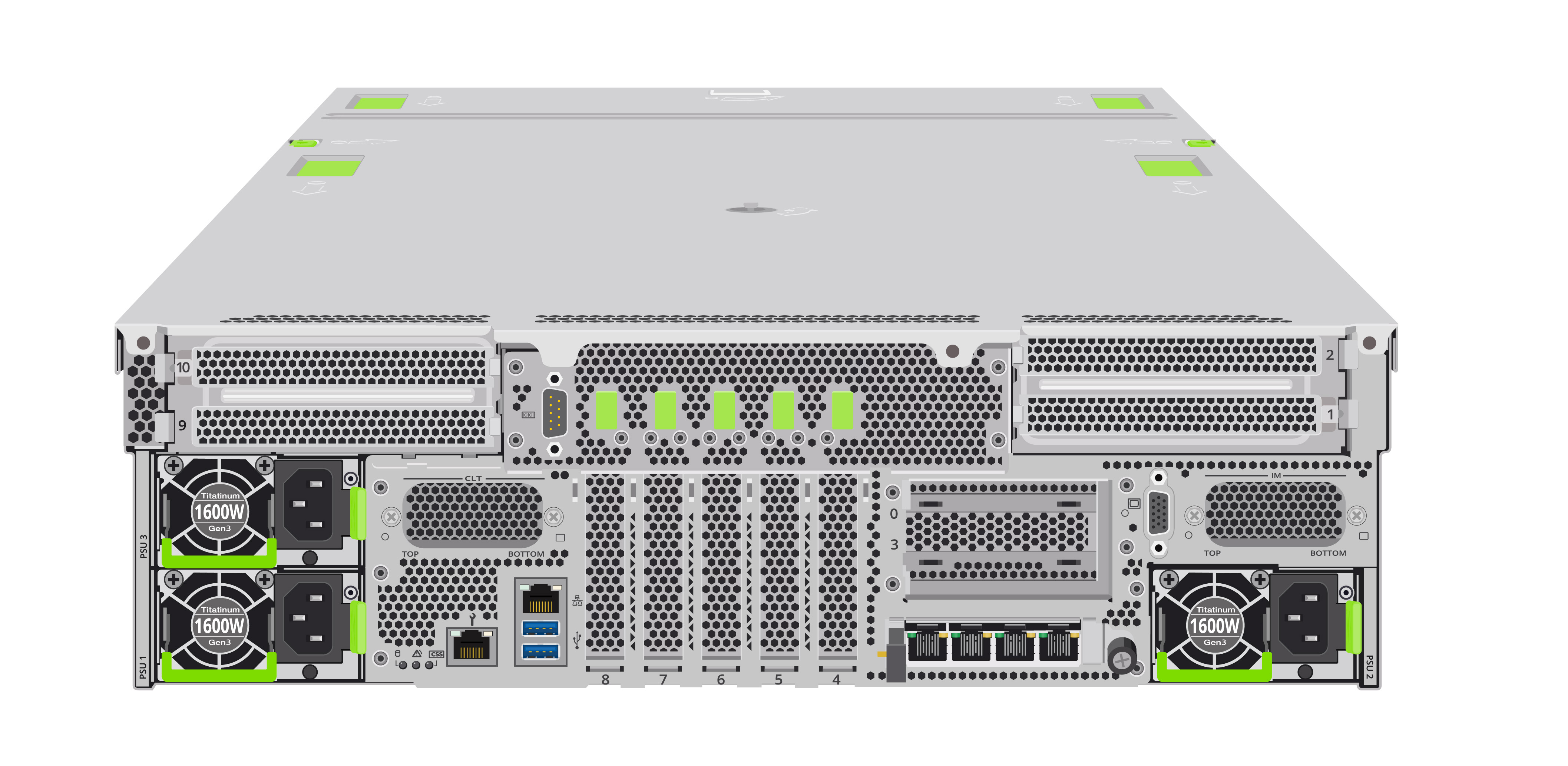 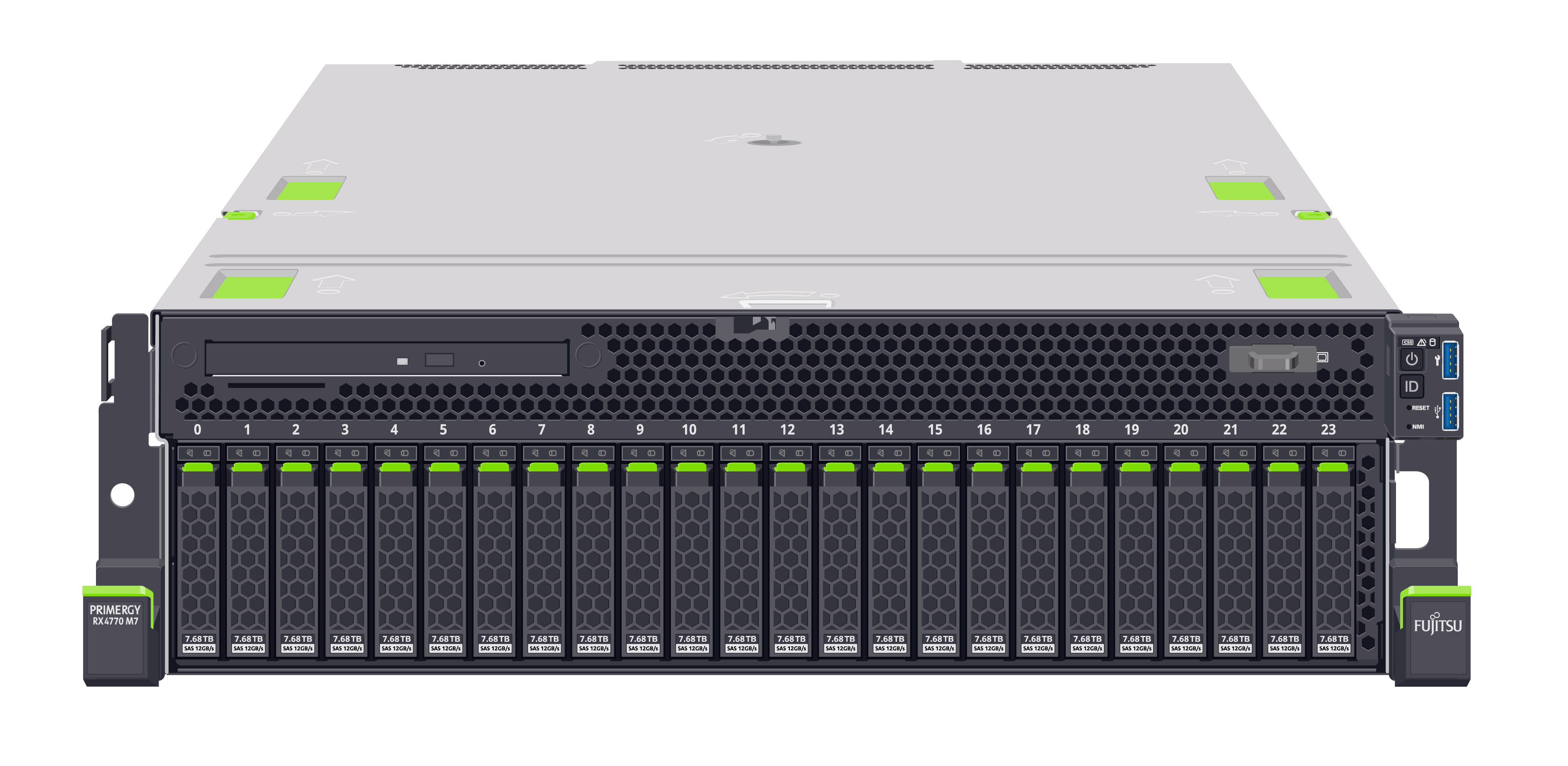 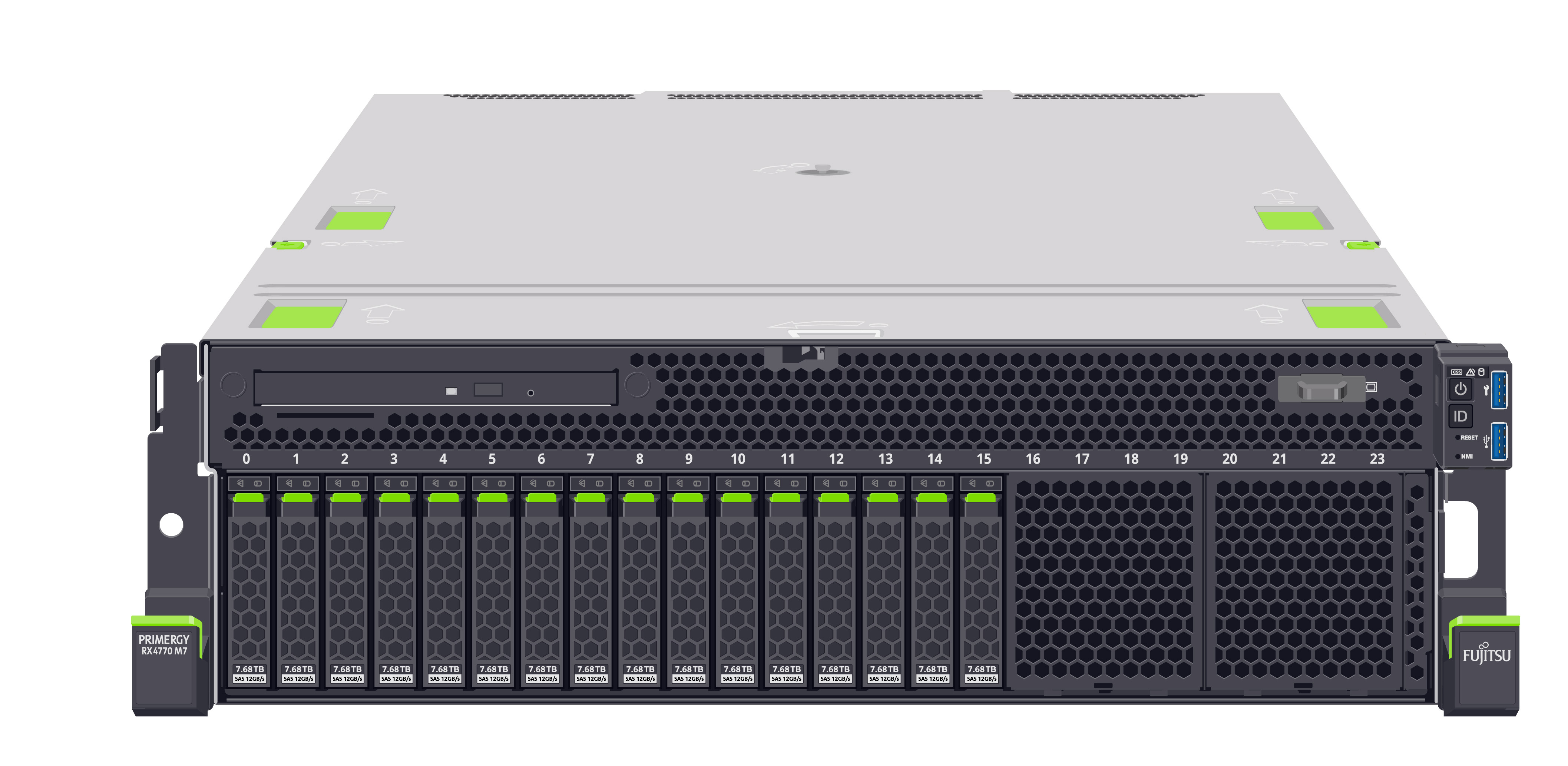 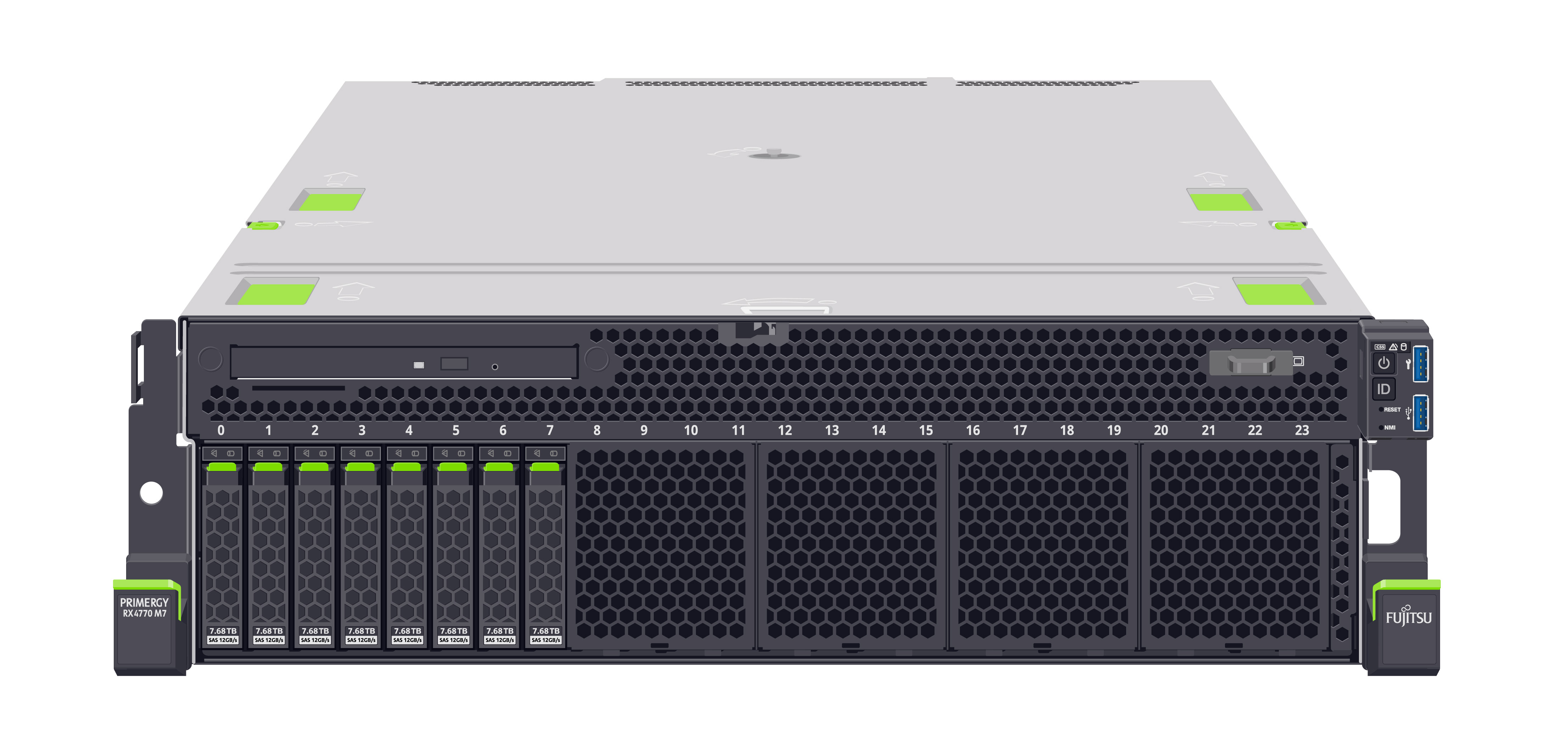 PRIMERGY RX8770 M7 Octo socket 6U
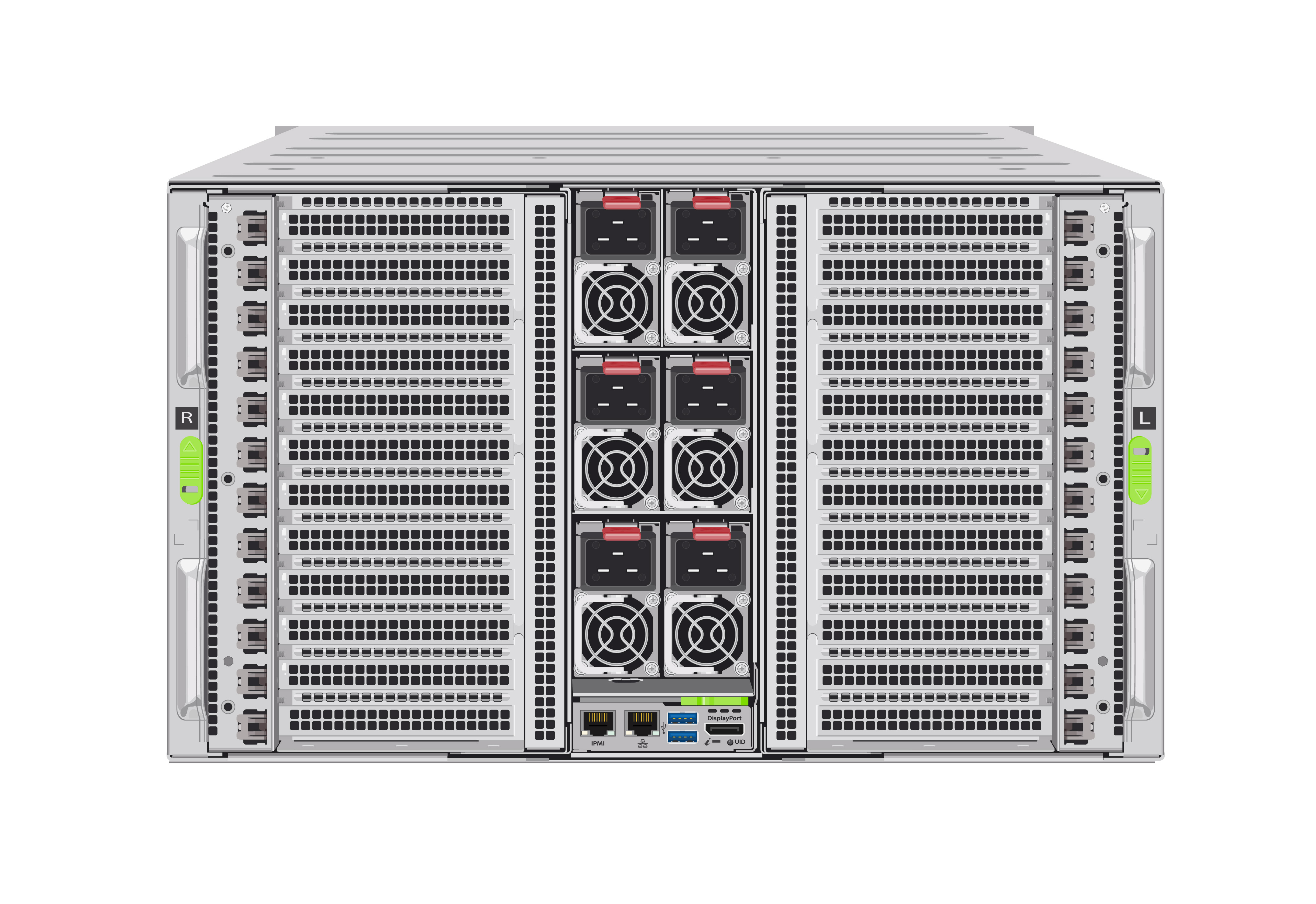 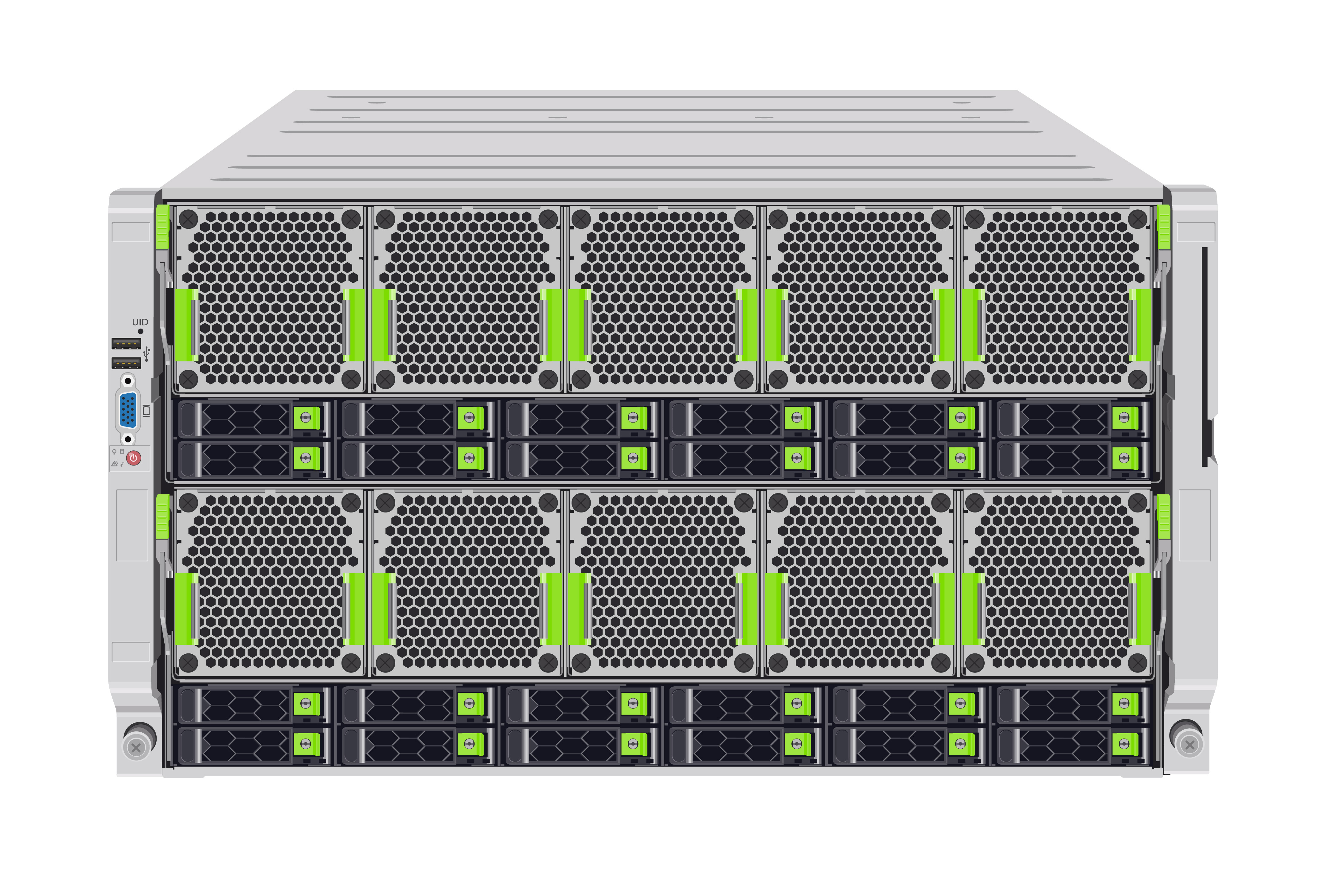 PRIMERGY GX2560 M7 Dual socket 4x GPU
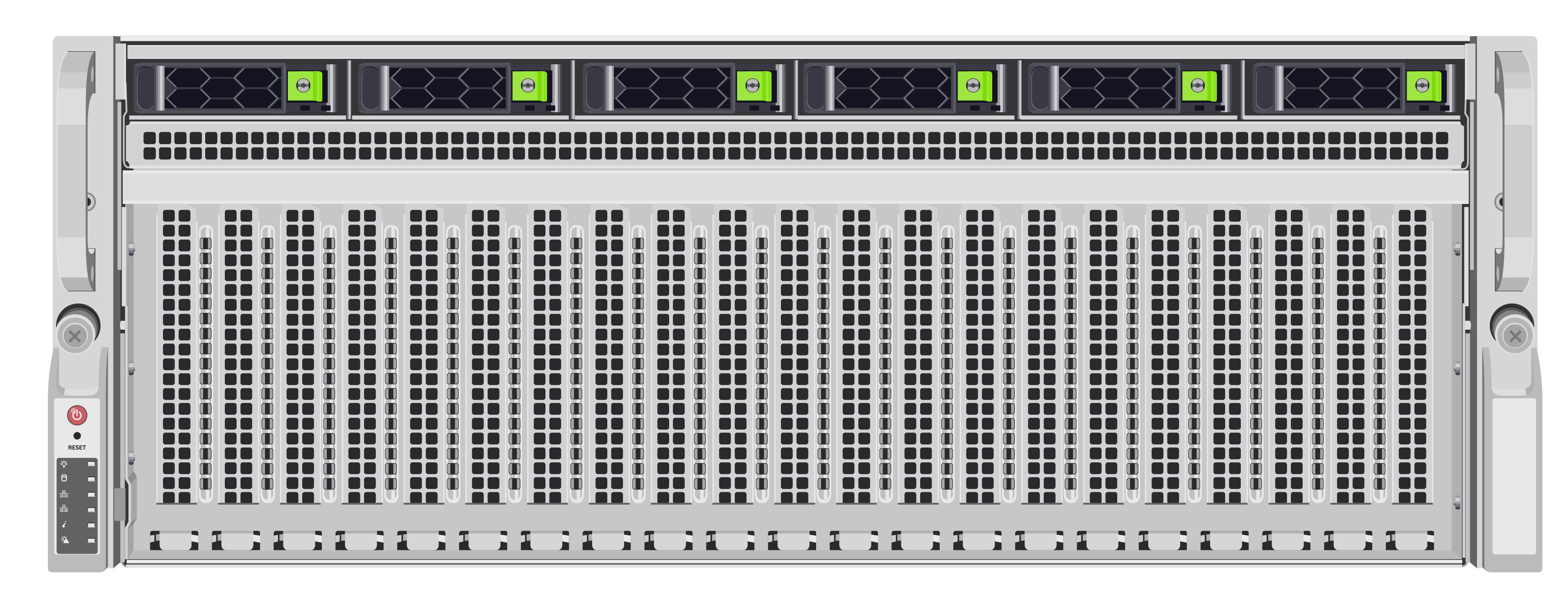 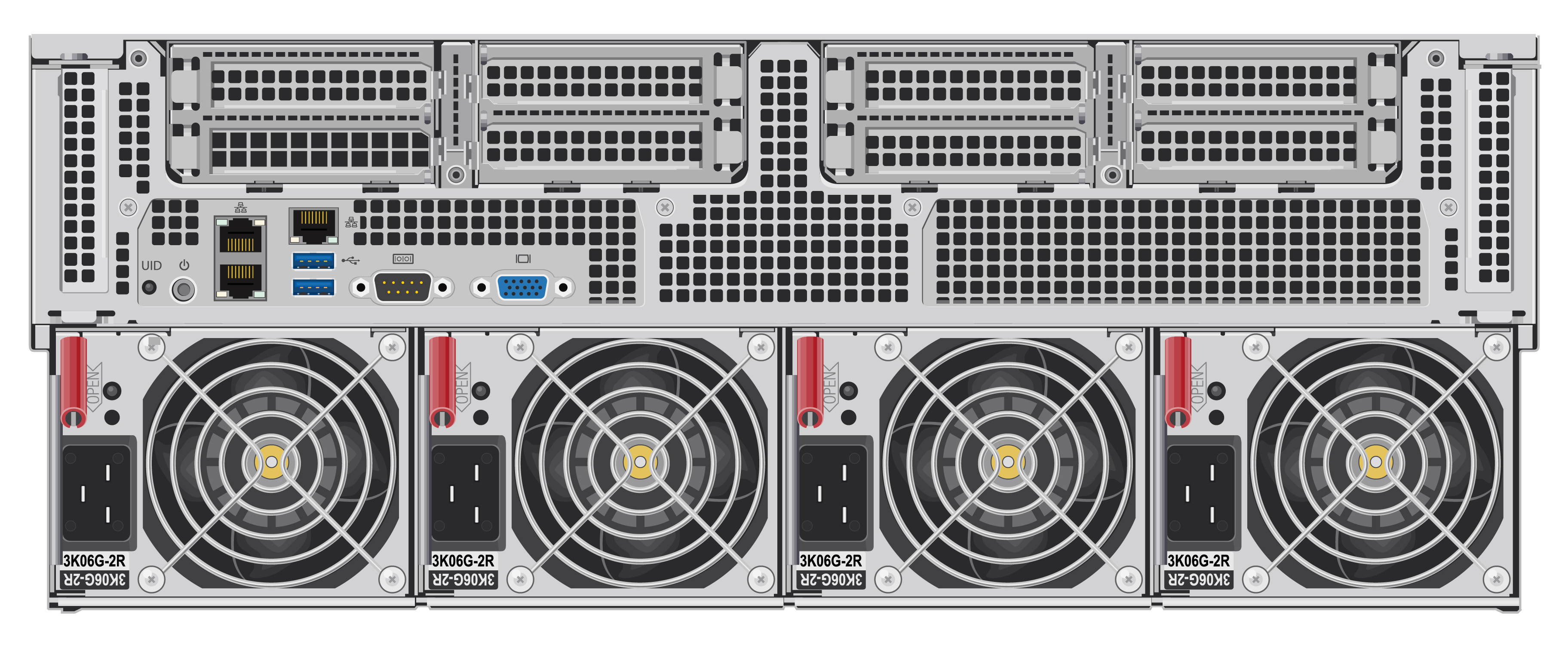 PRIMERGY TX1310 M5 Mono socket tower
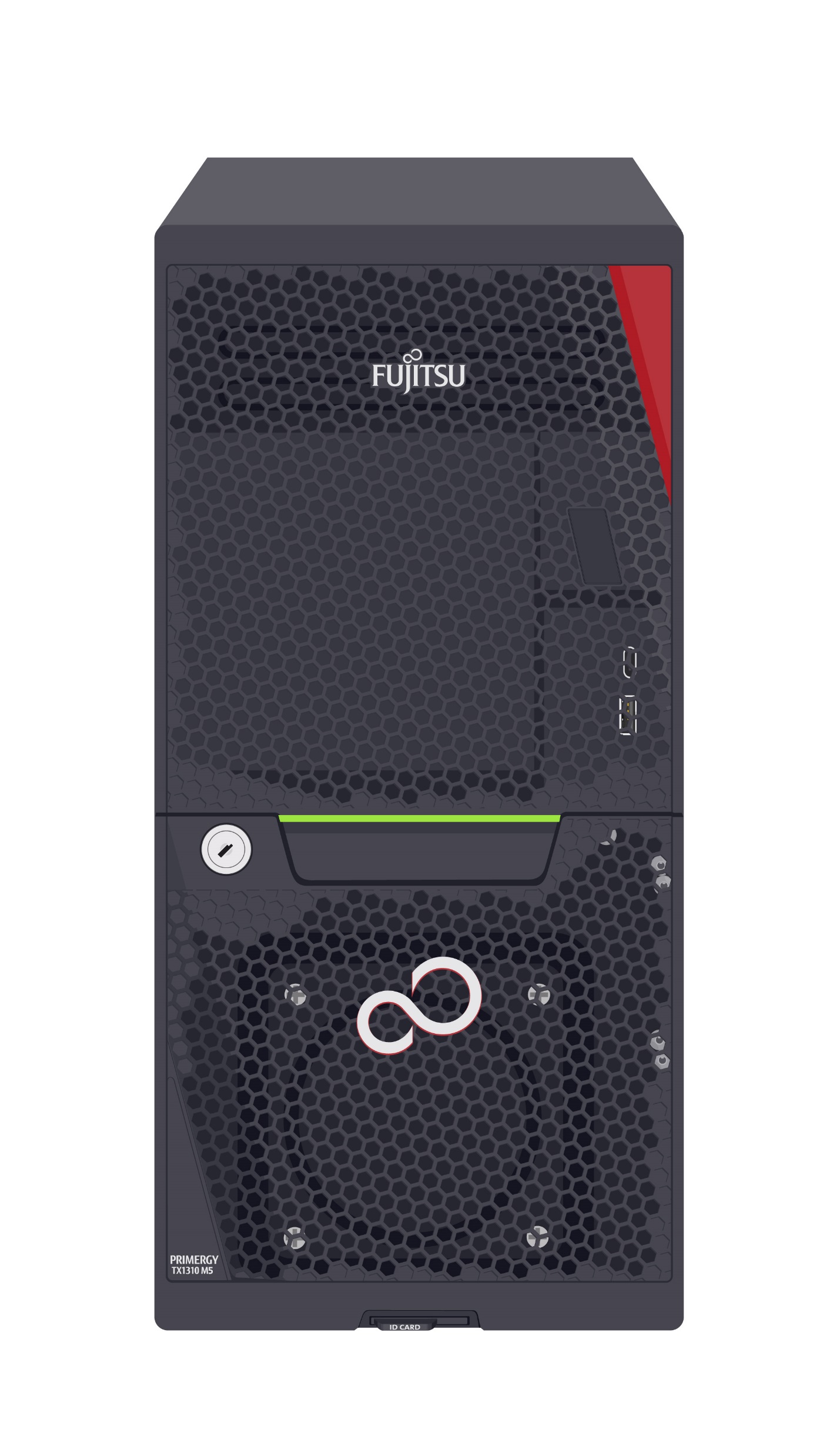 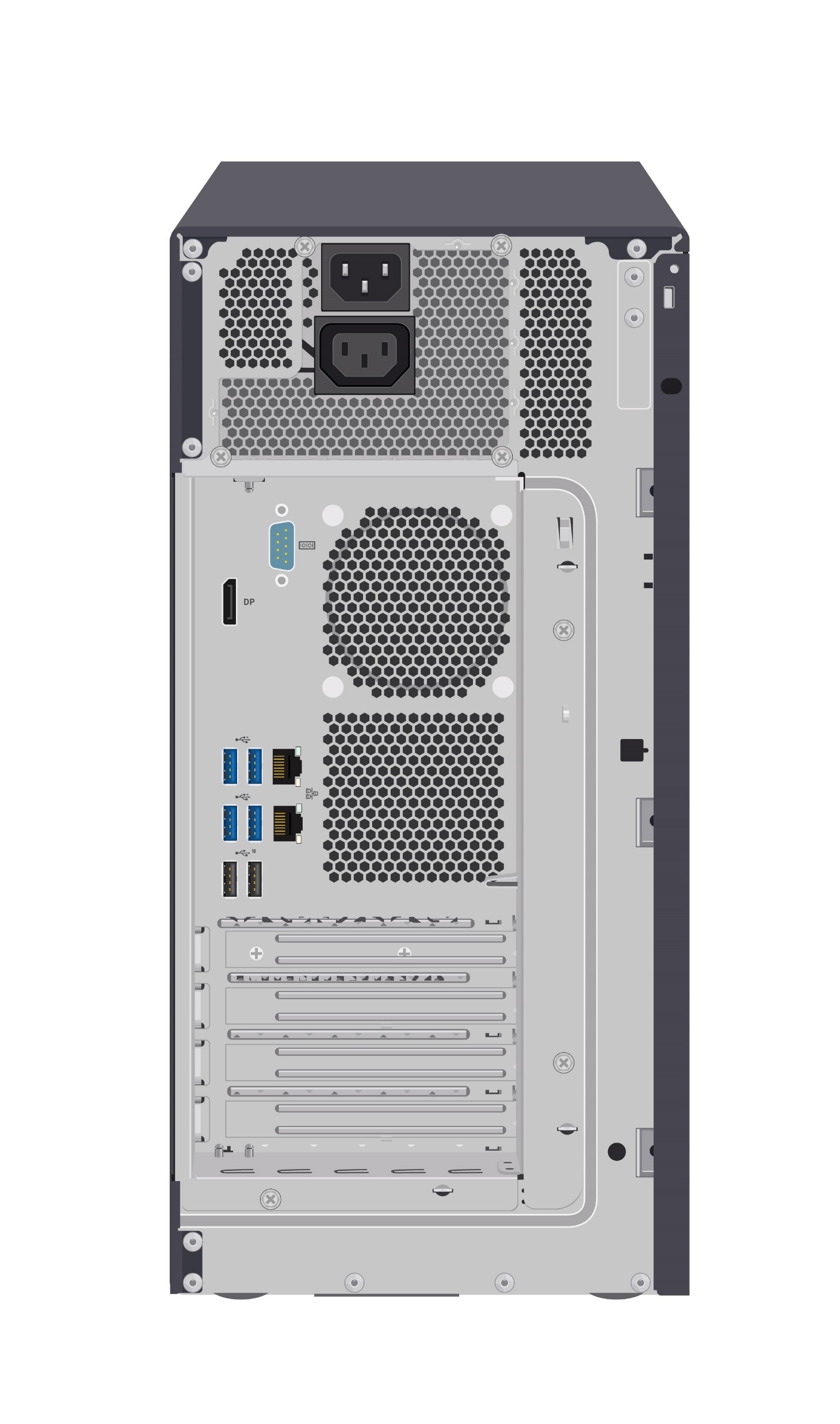 PRIMERGY TX1320 M6 Mono socket Tower
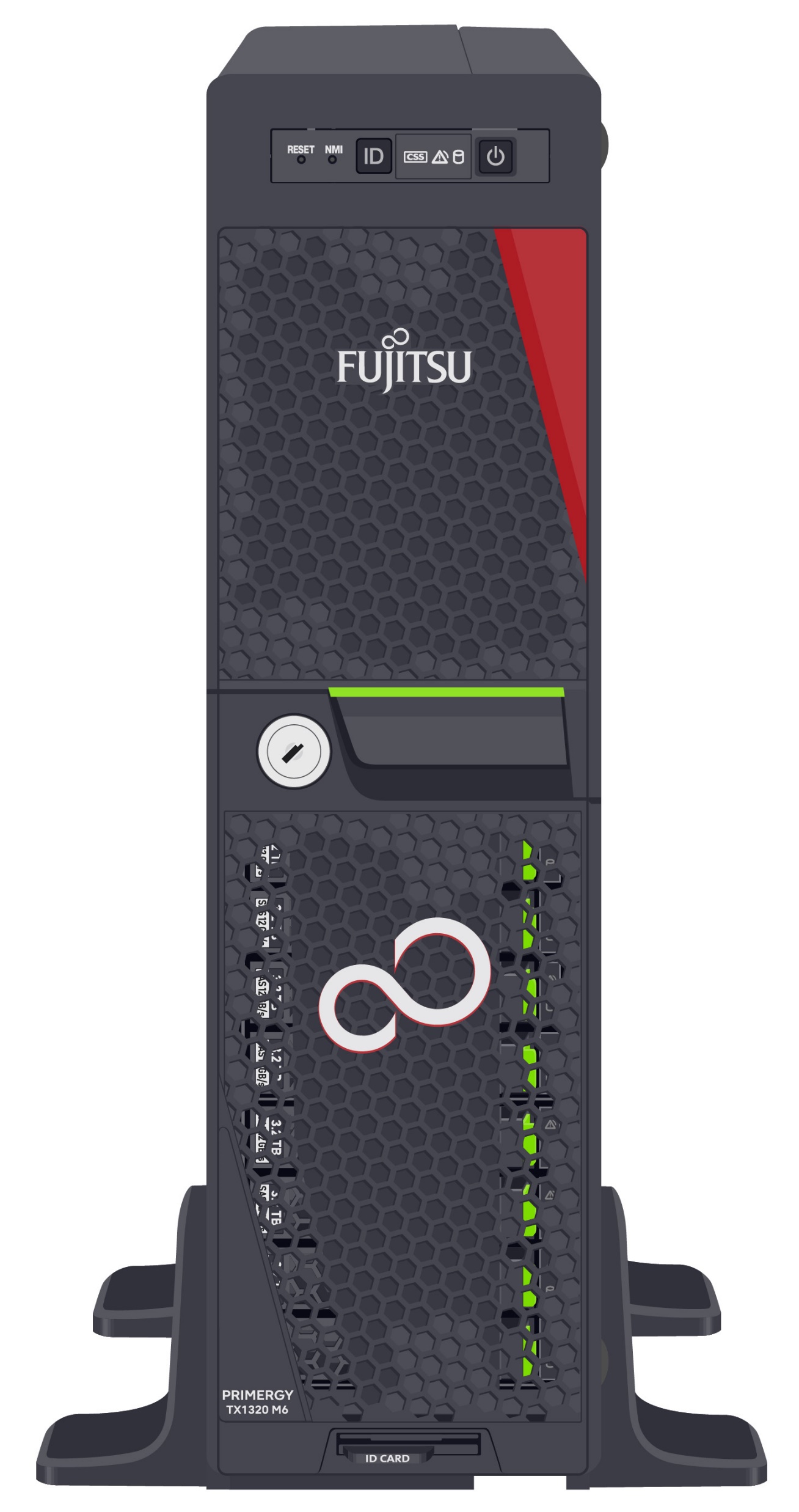 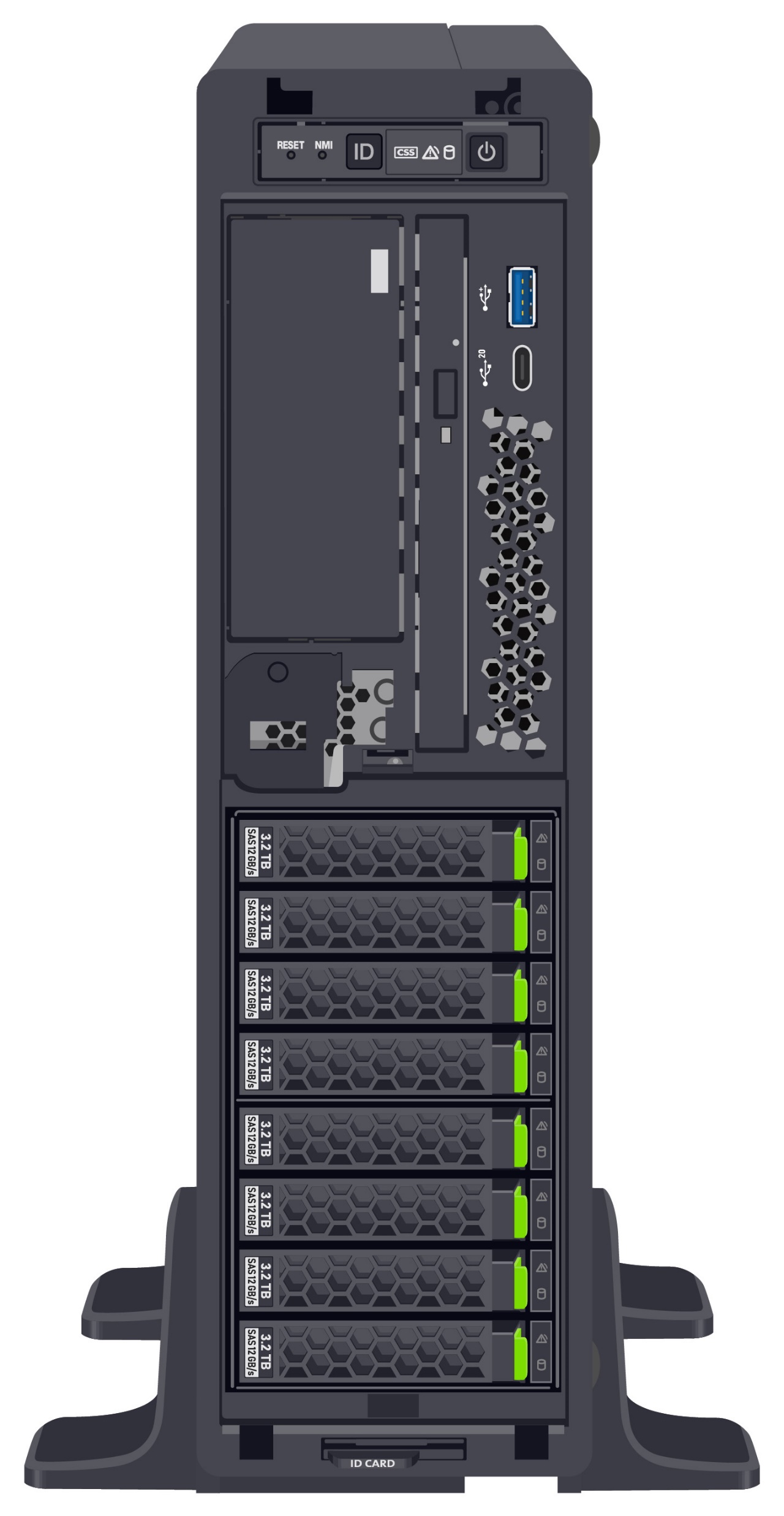 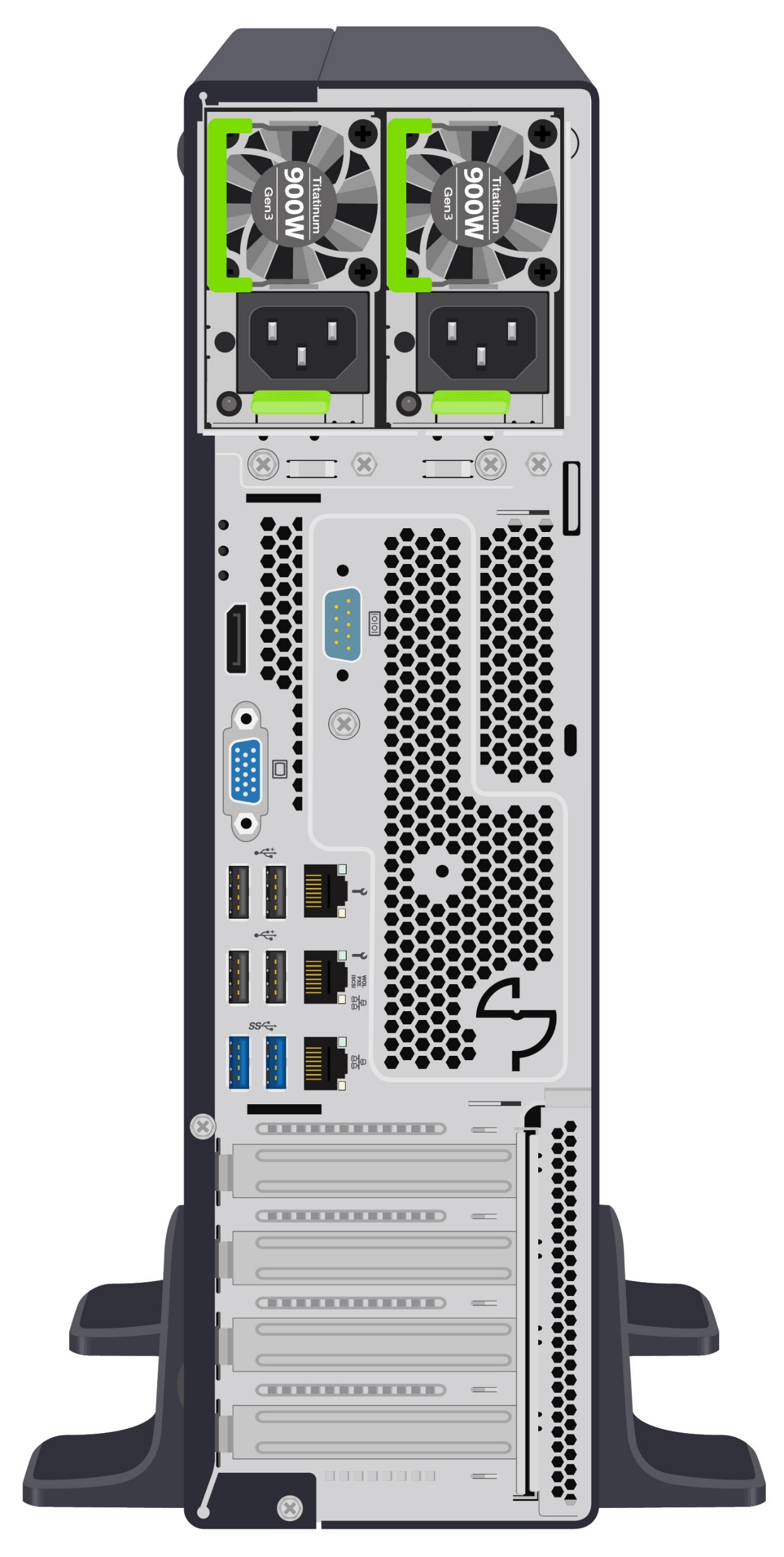 PRIMERGY TX1330 M6 Mono socket Tower
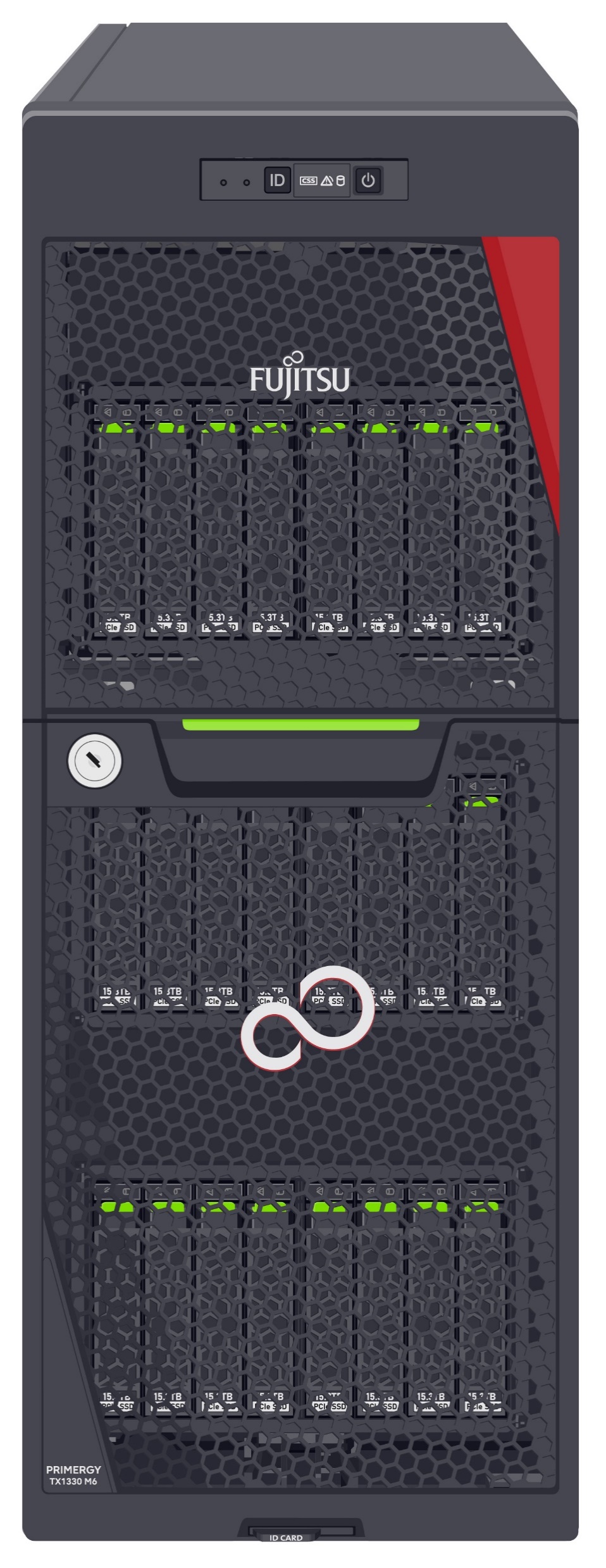 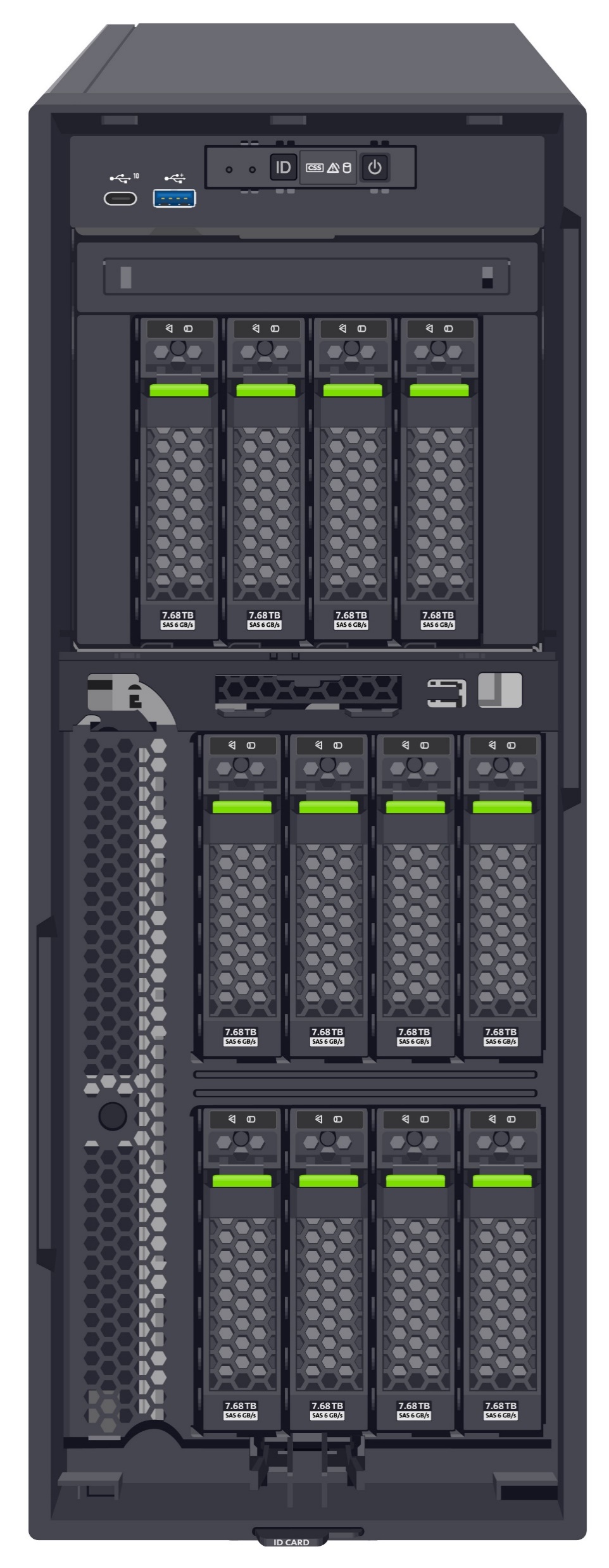 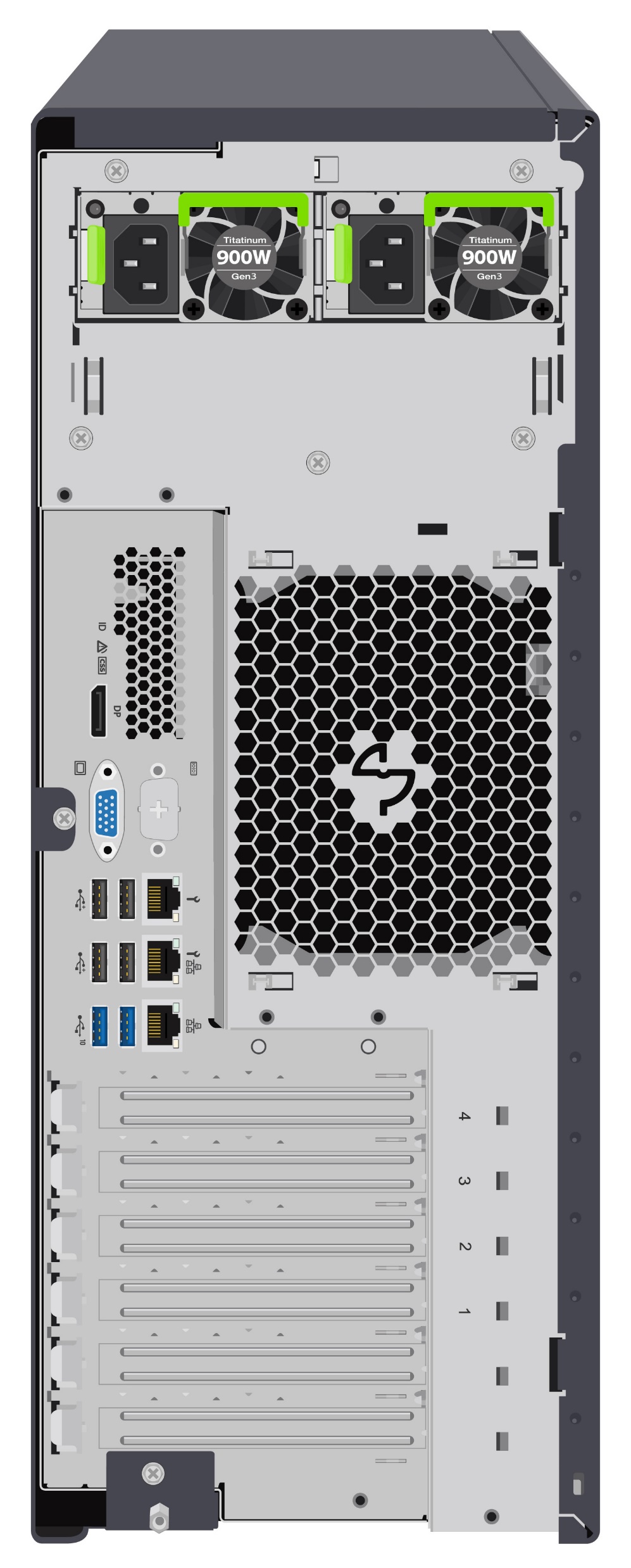 PRIMERGY TX2550 M7 Dual socket Tower
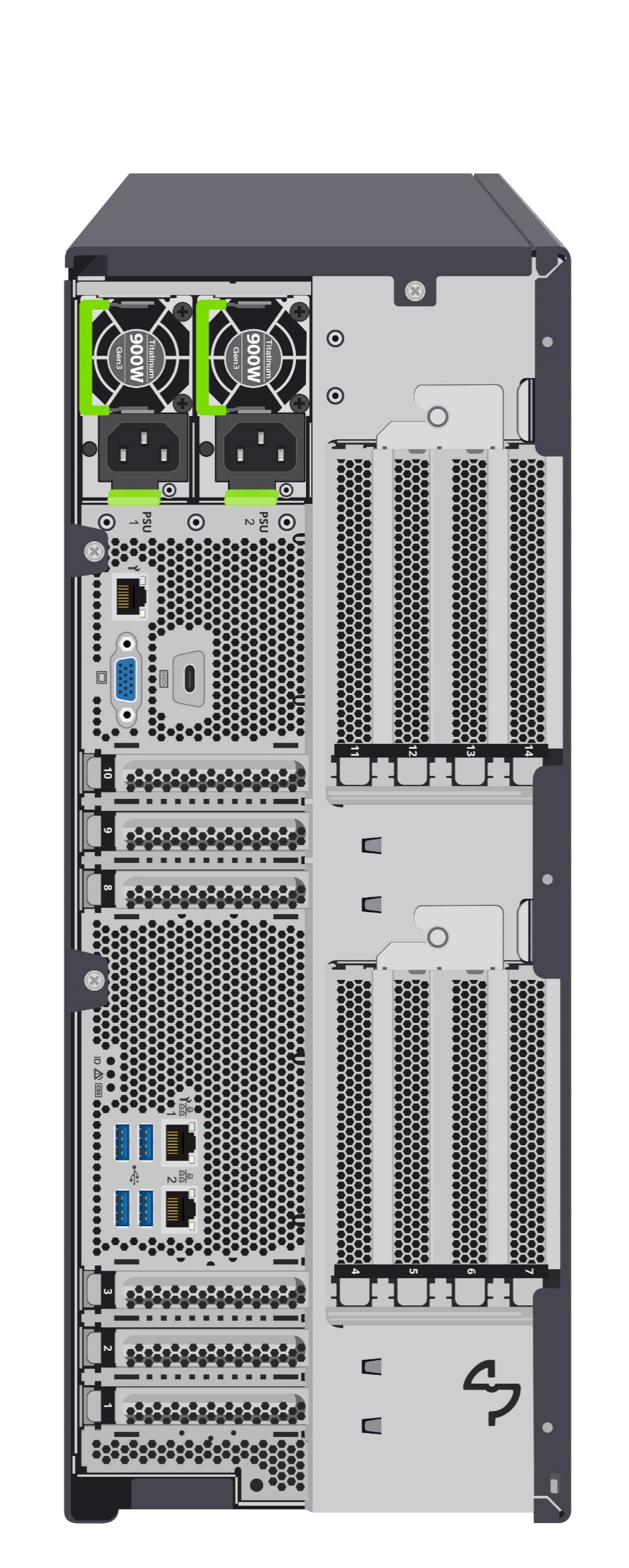 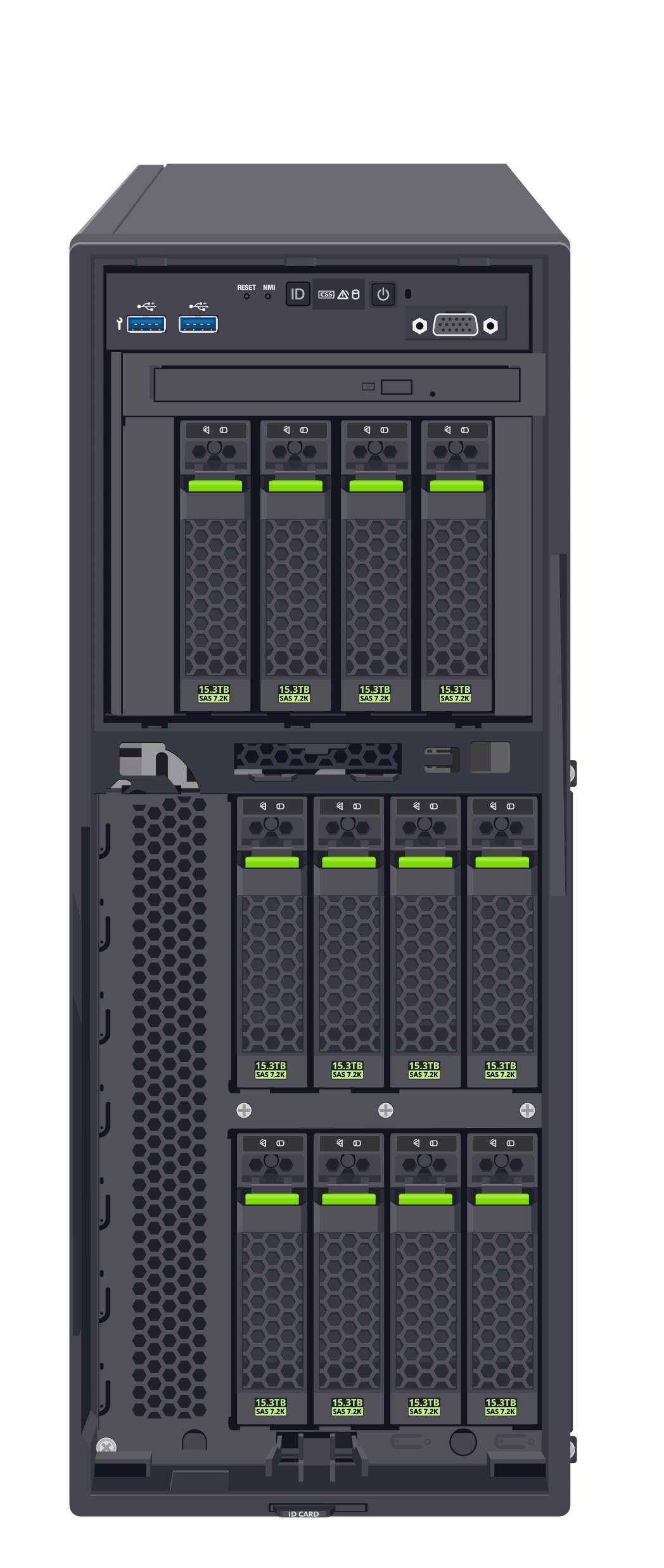 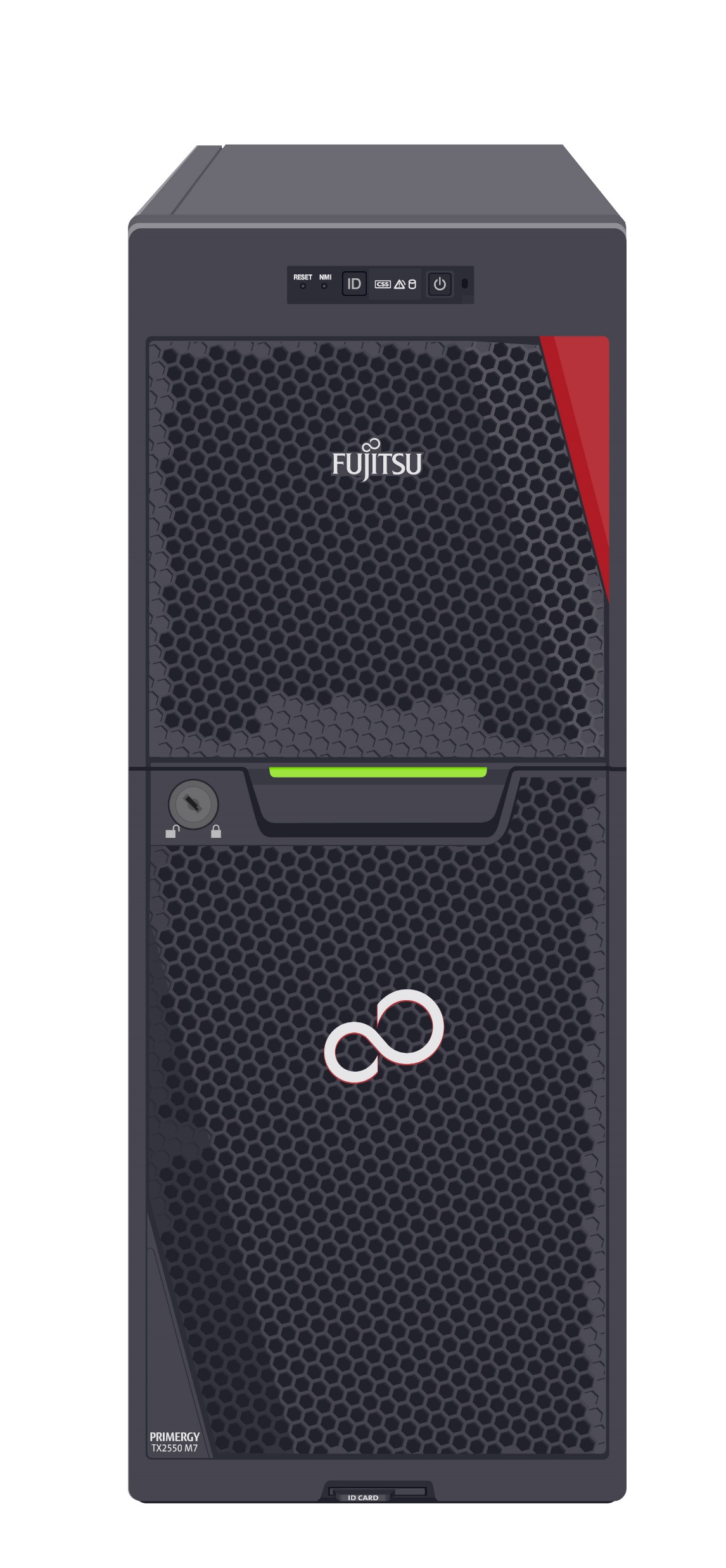 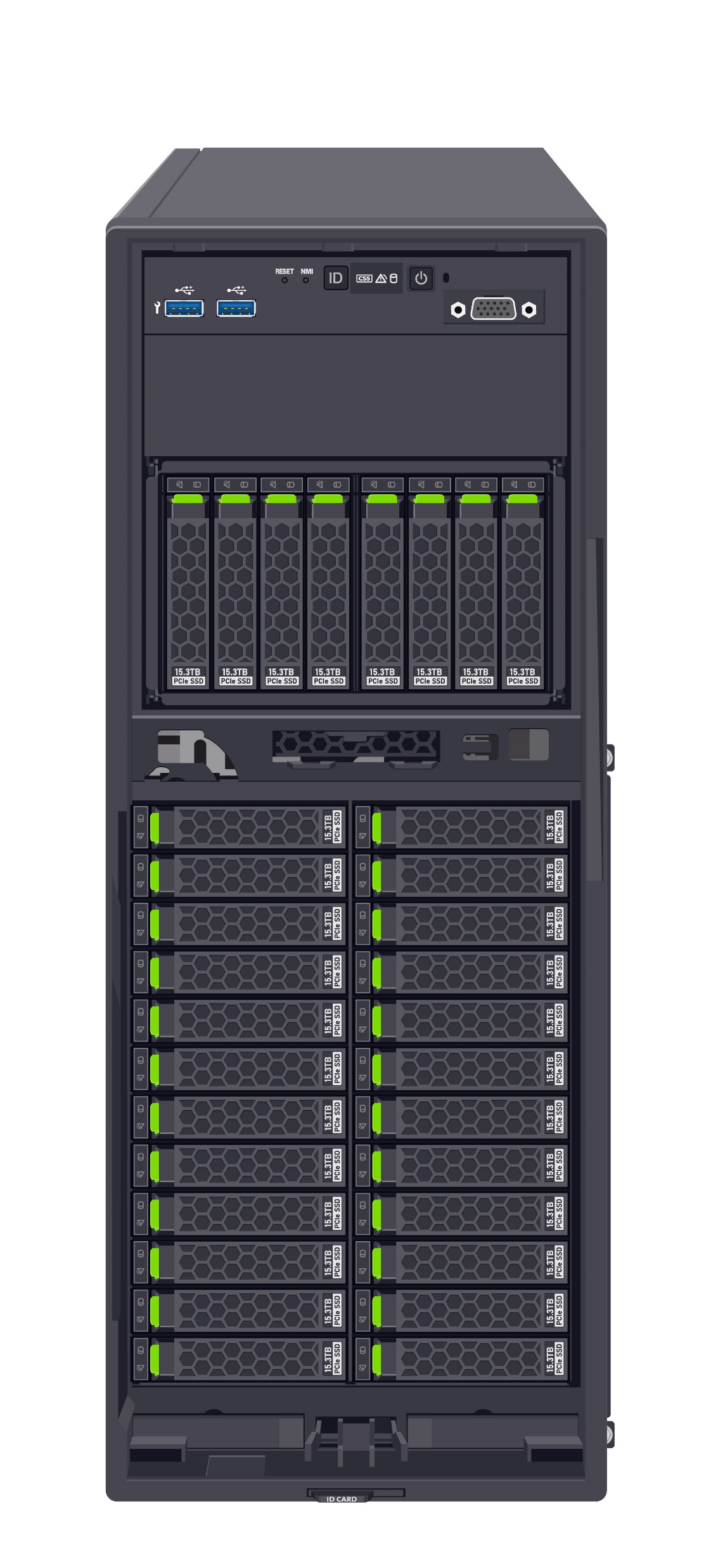 PRIMERGY CX400 M7 chassis
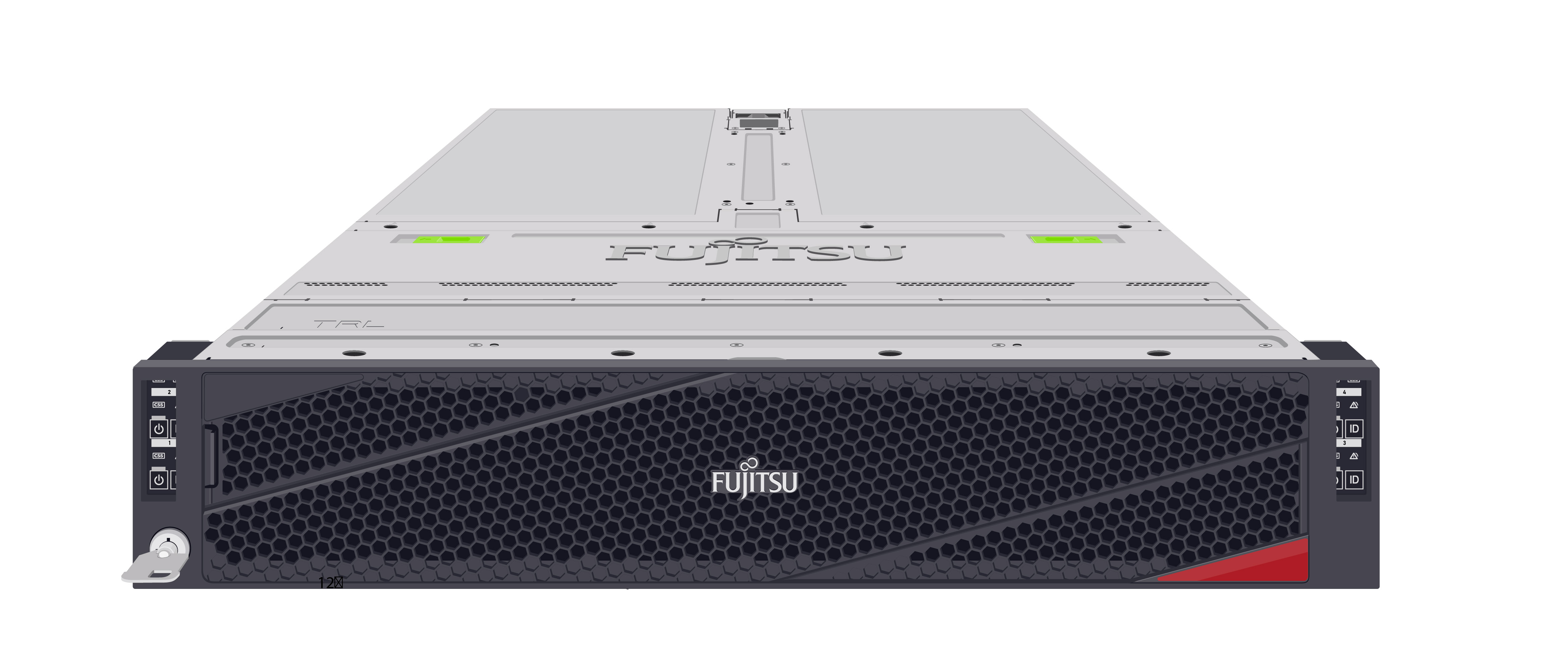 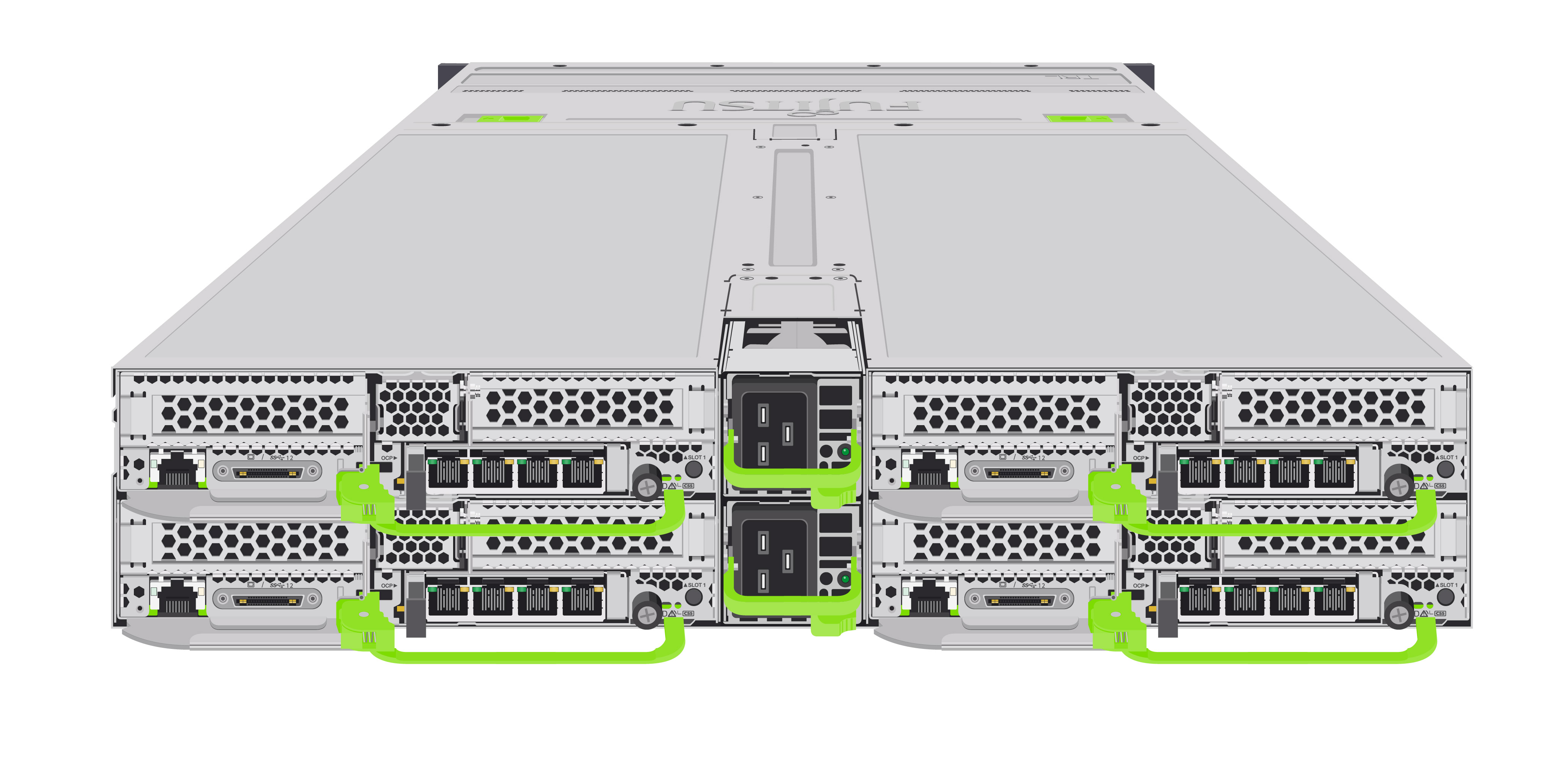 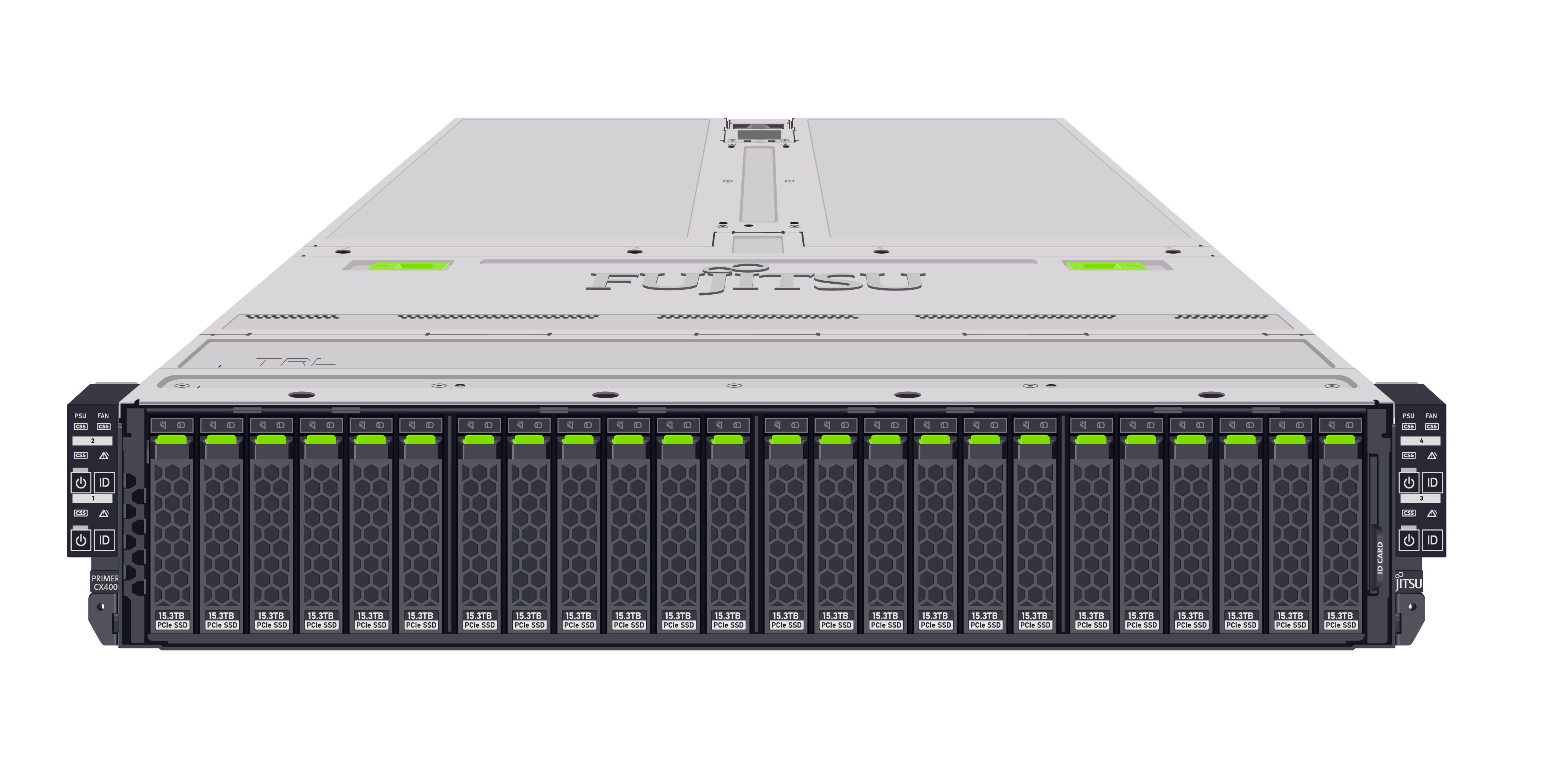 PRIMERGY CX2550 M7 / CX2560 M7 nodes
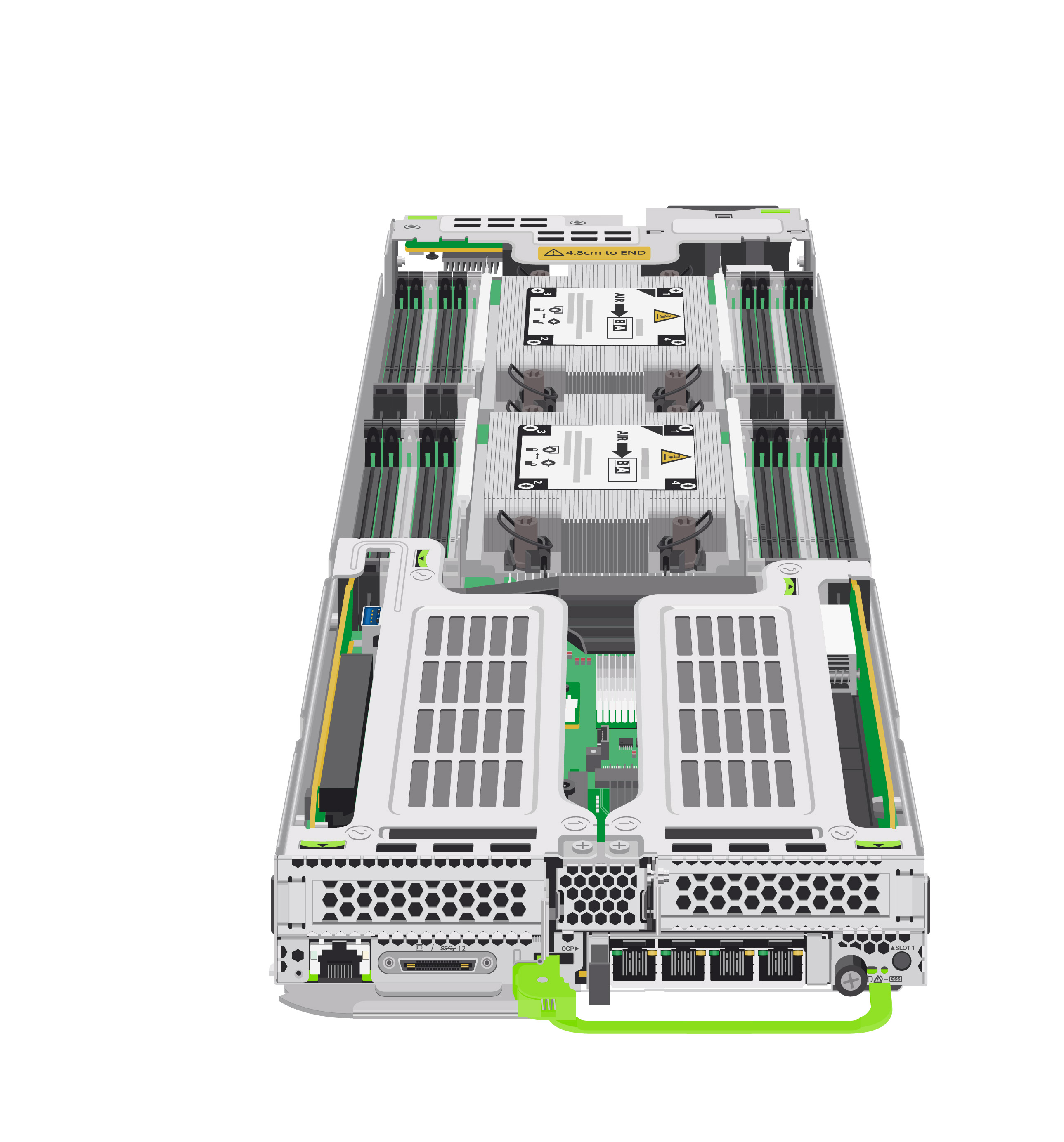 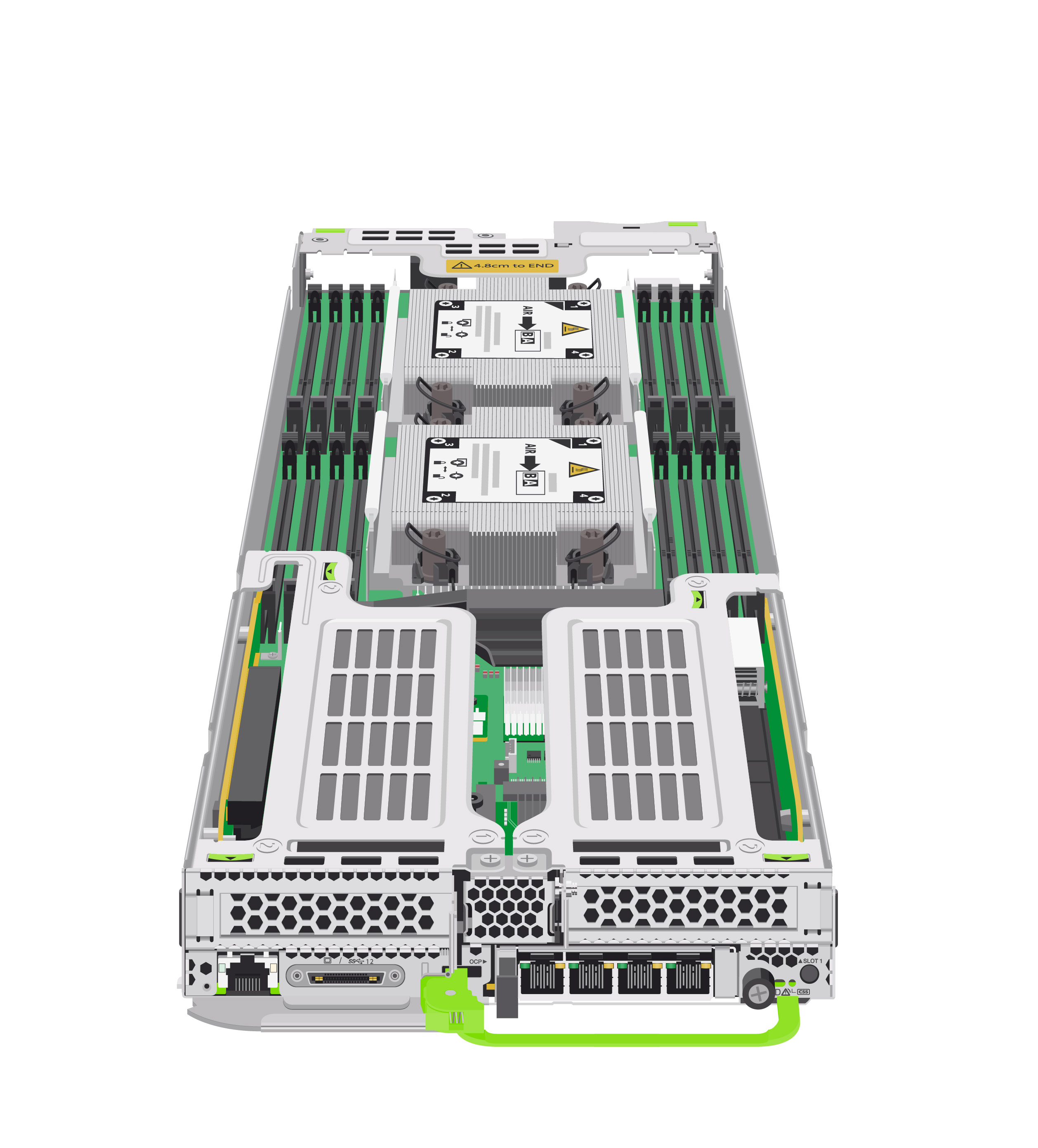 Thank you